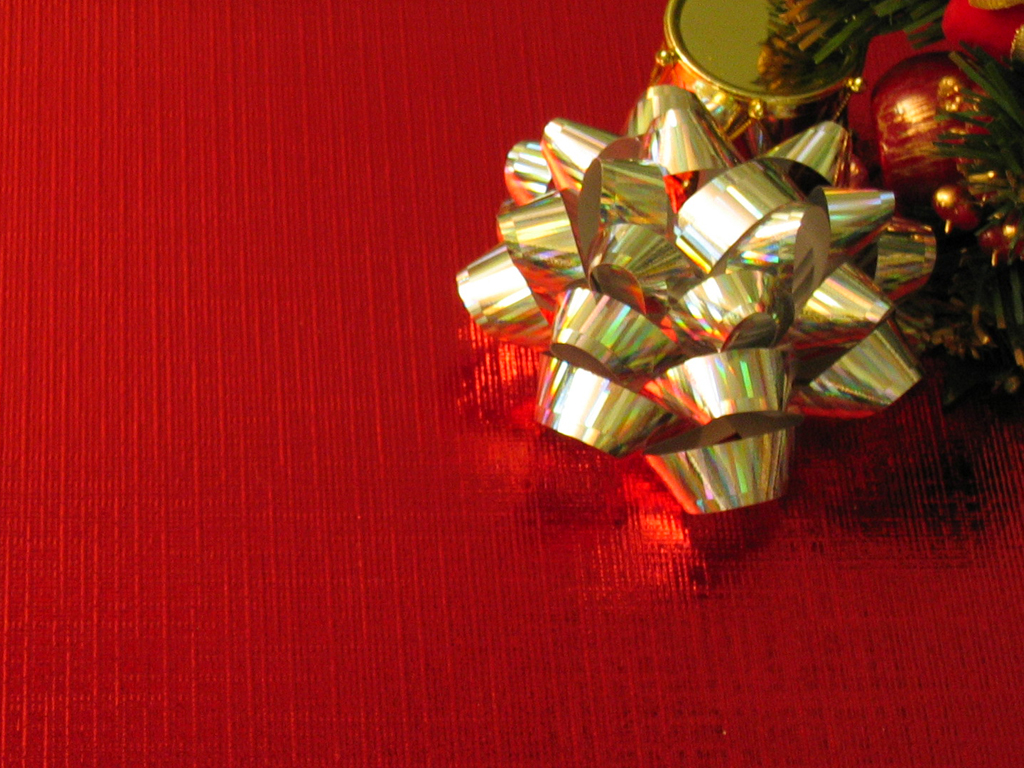 ThreeGifts
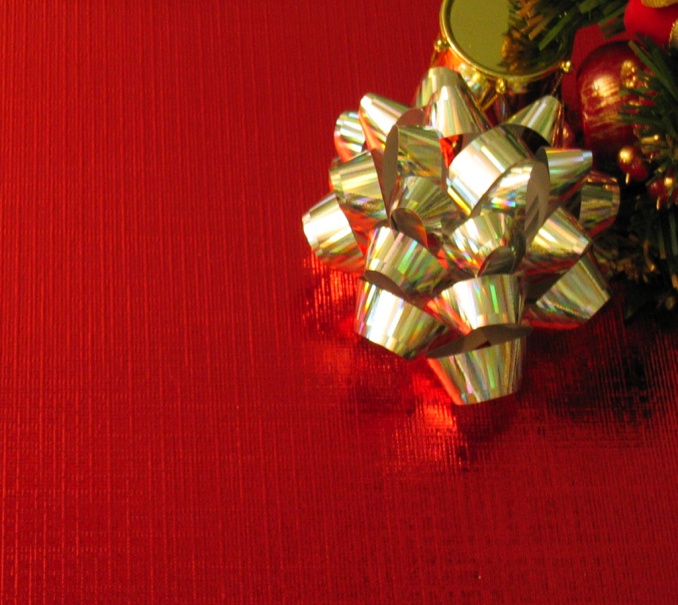 Three Gifts
“ On coming to the house, they saw the child with his mother Mary, and they bowed down and worshipped him. “
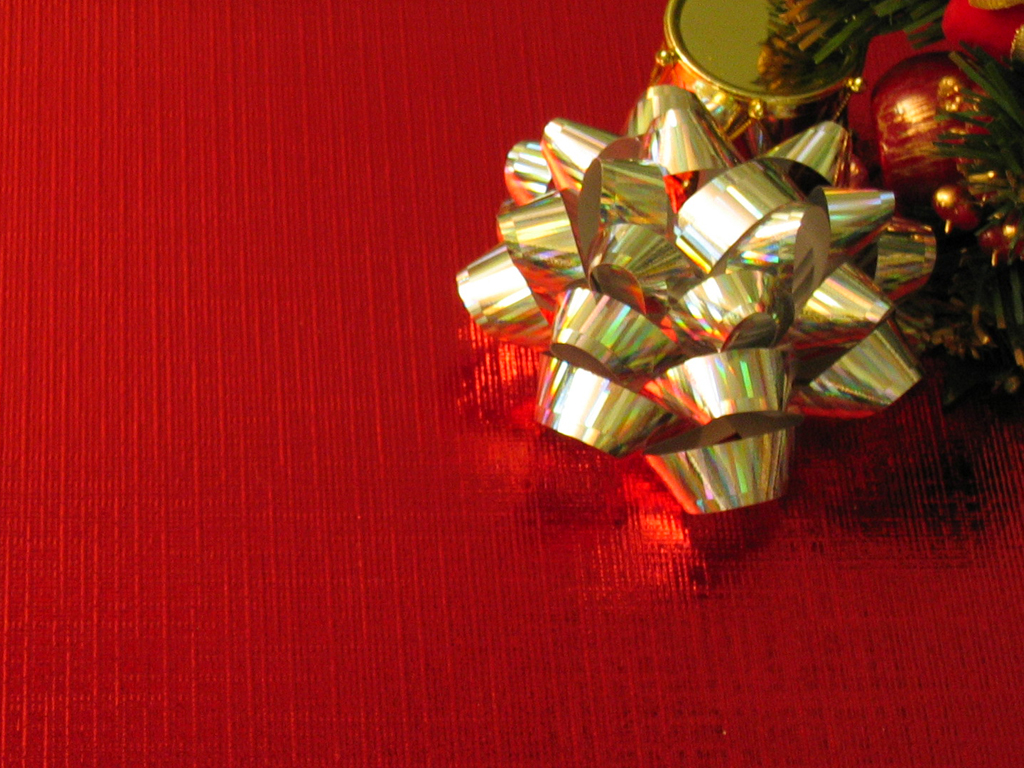 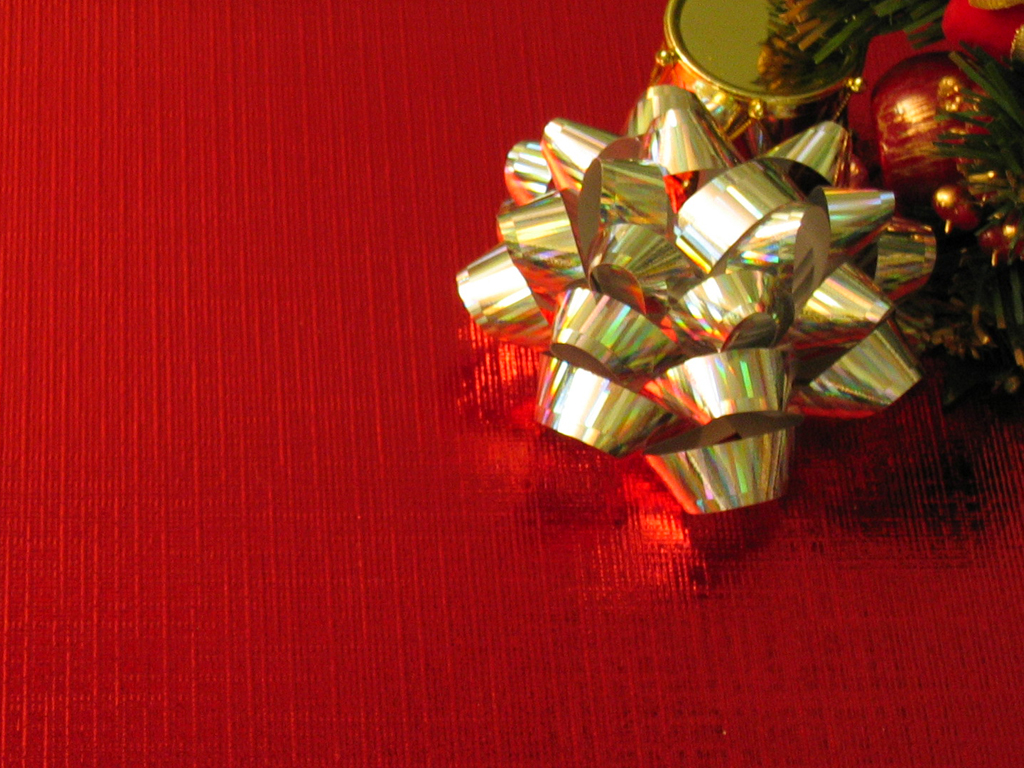 Matthew
2:11
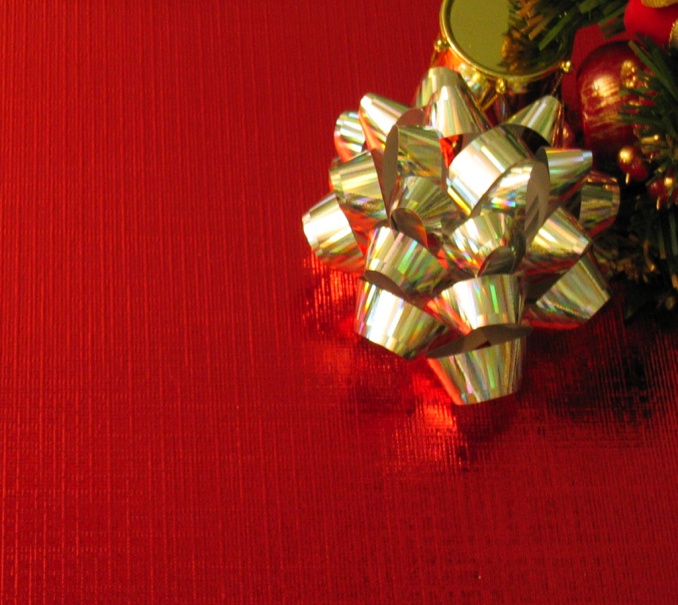 Three Gifts
“ Then they opened their treasures and presented him with gifts of gold, frankincense, and myrrh.“
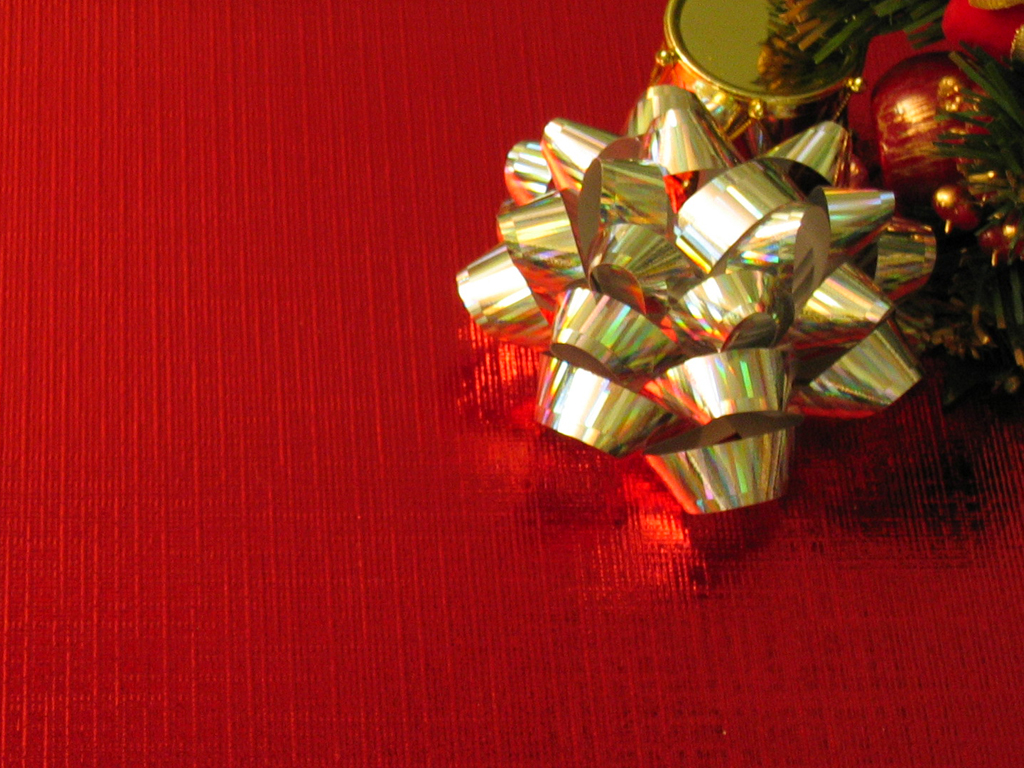 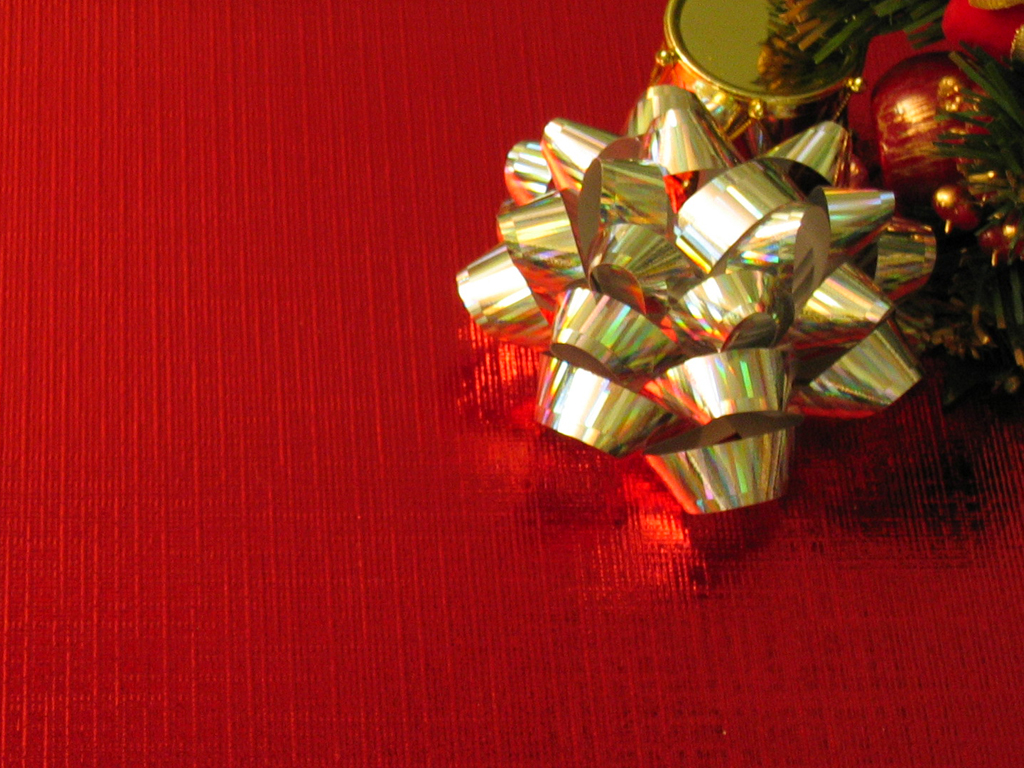 Matthew
2:11
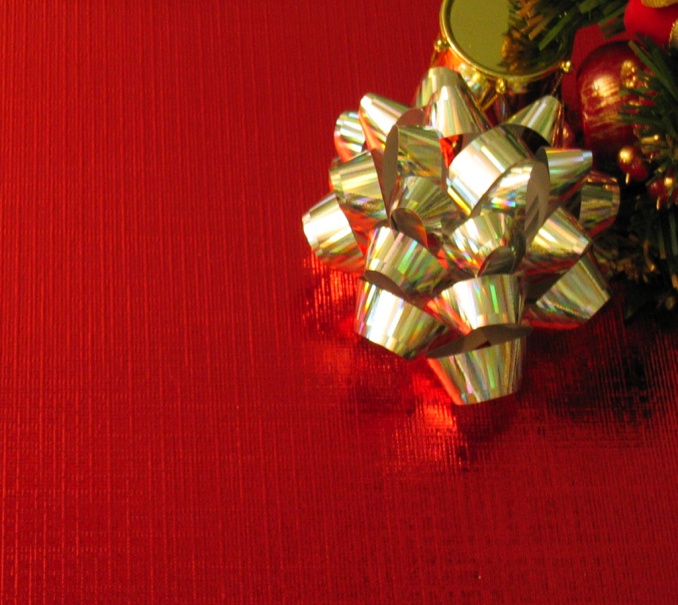 ThreeGifts
Gift #1


LOVE
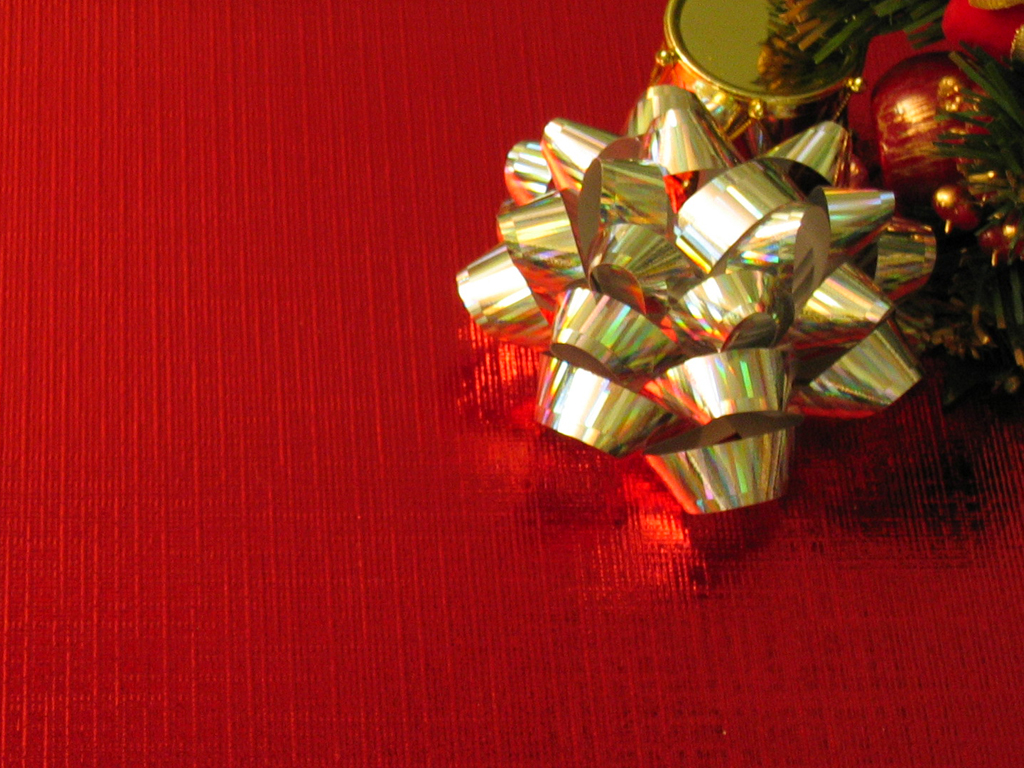 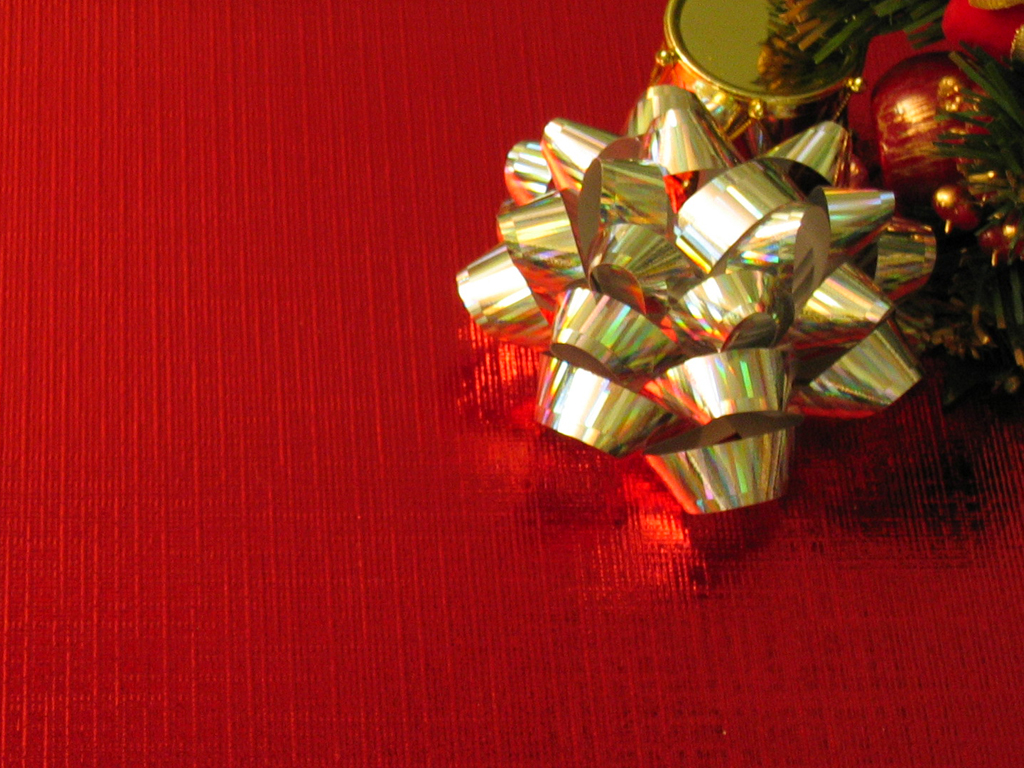 REVIEW
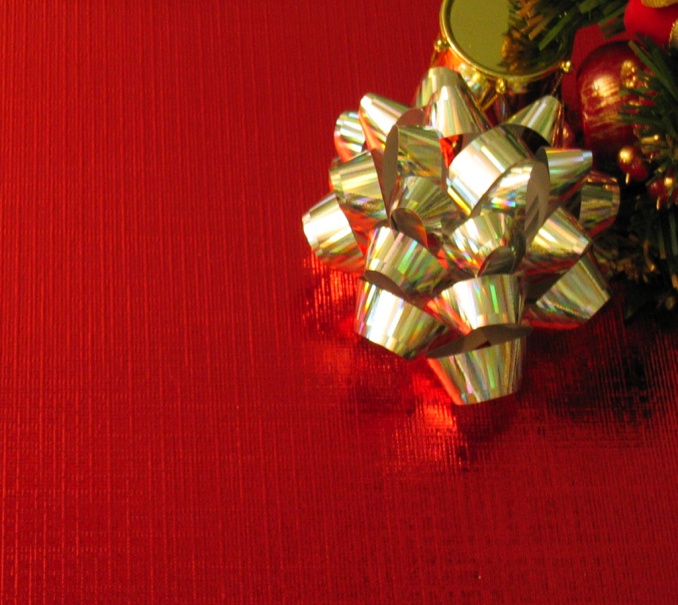 ThreeGifts
“And the angel said unto them, Fear not: for, behold, I bring you good tidings of great JOY, which shall be to all people. For unto you is born this day in the city of David a Savior, which is Christ the Lord.“
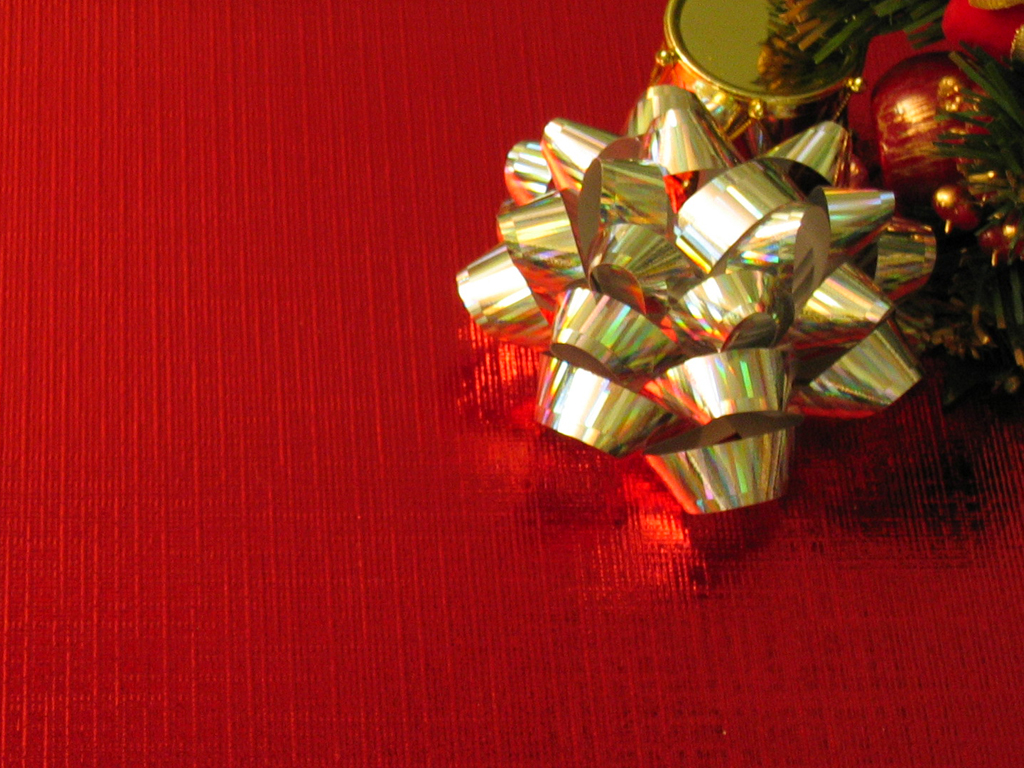 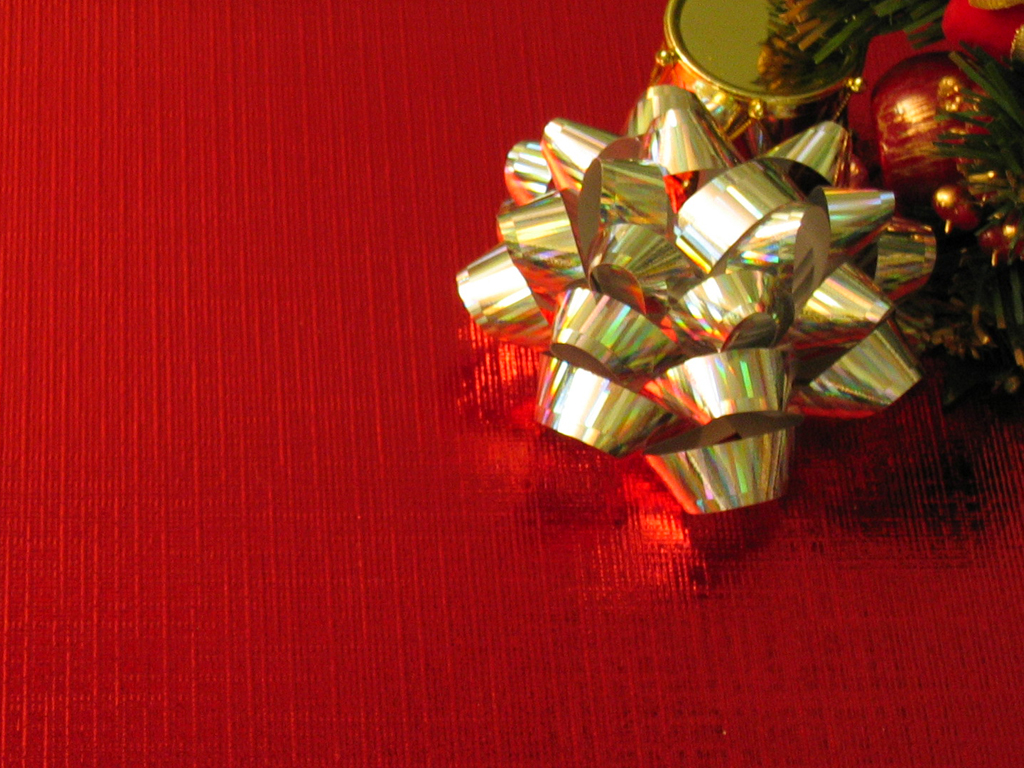 Luke 
2:10,11
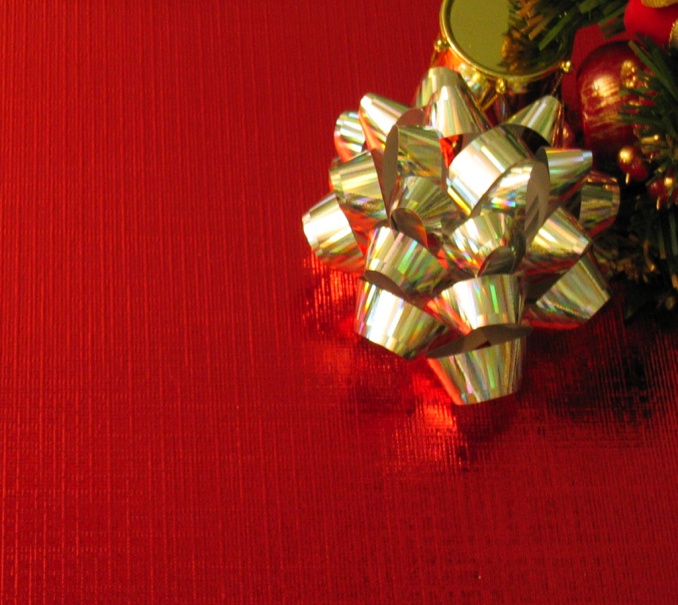 ThreeGifts
Gift #2


JOY
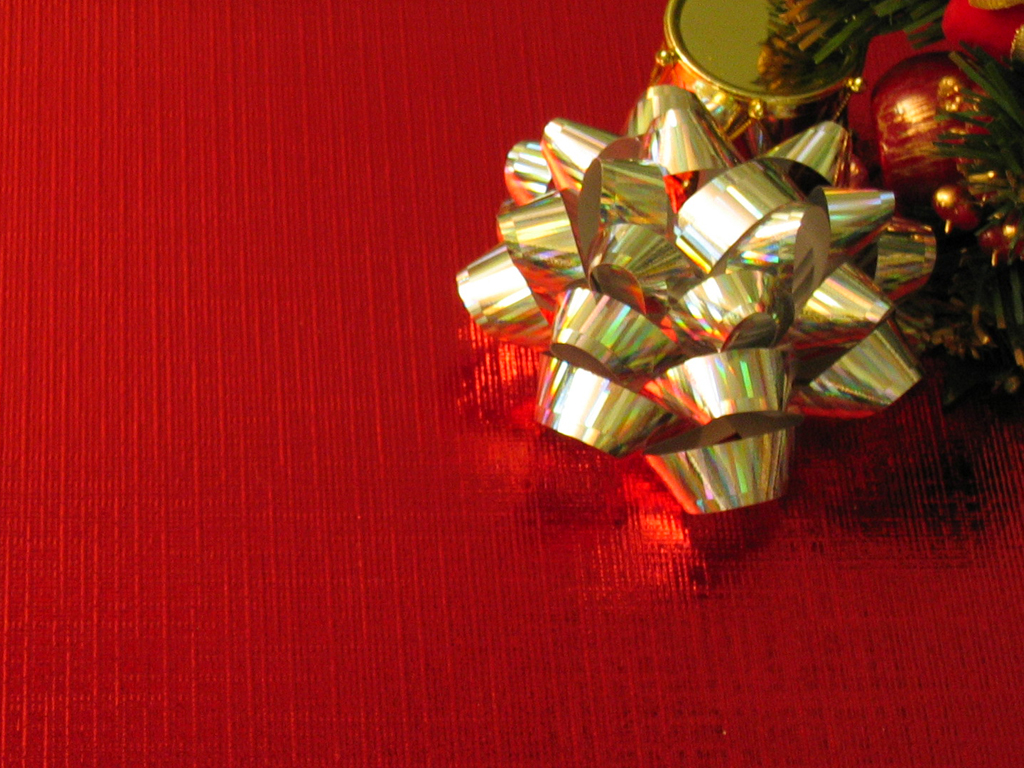 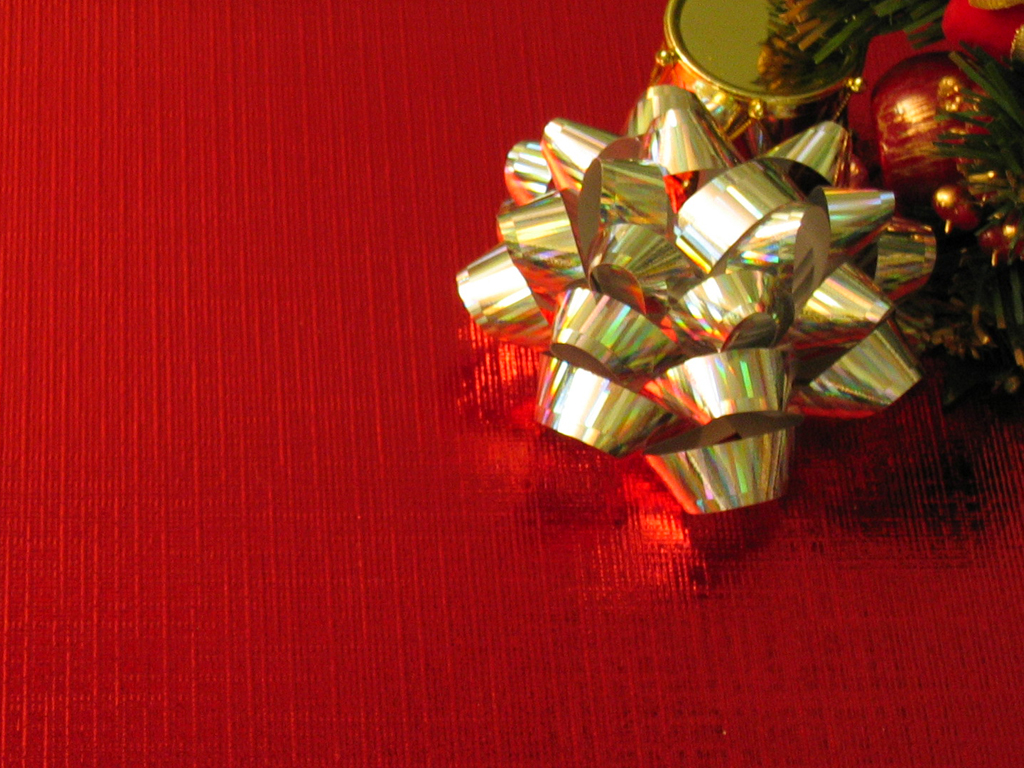 INTRO
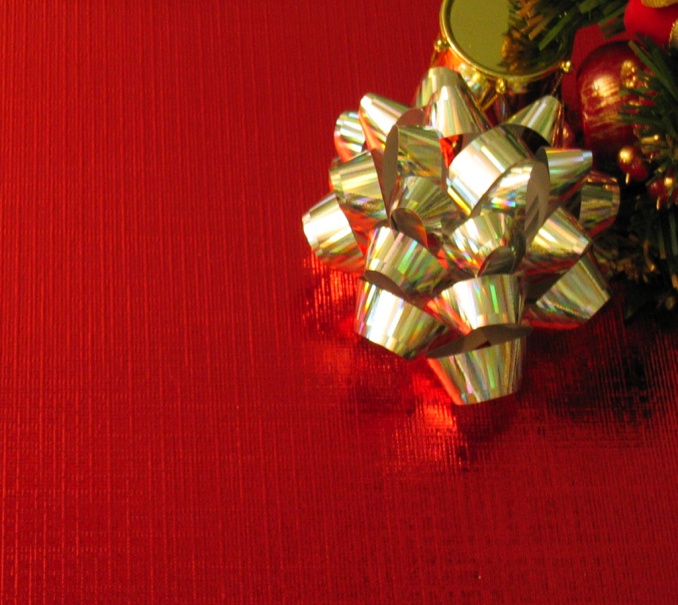 ThreeGifts
1a: the emotion evoked by well-being, success, or good fortune or by the prospect of possessing what one desires : DELIGHT
b: the expression or exhibition of such emotion : REJOICE
2: a state of happiness or felicity : BLISS
3: a source or cause of delight
JOY
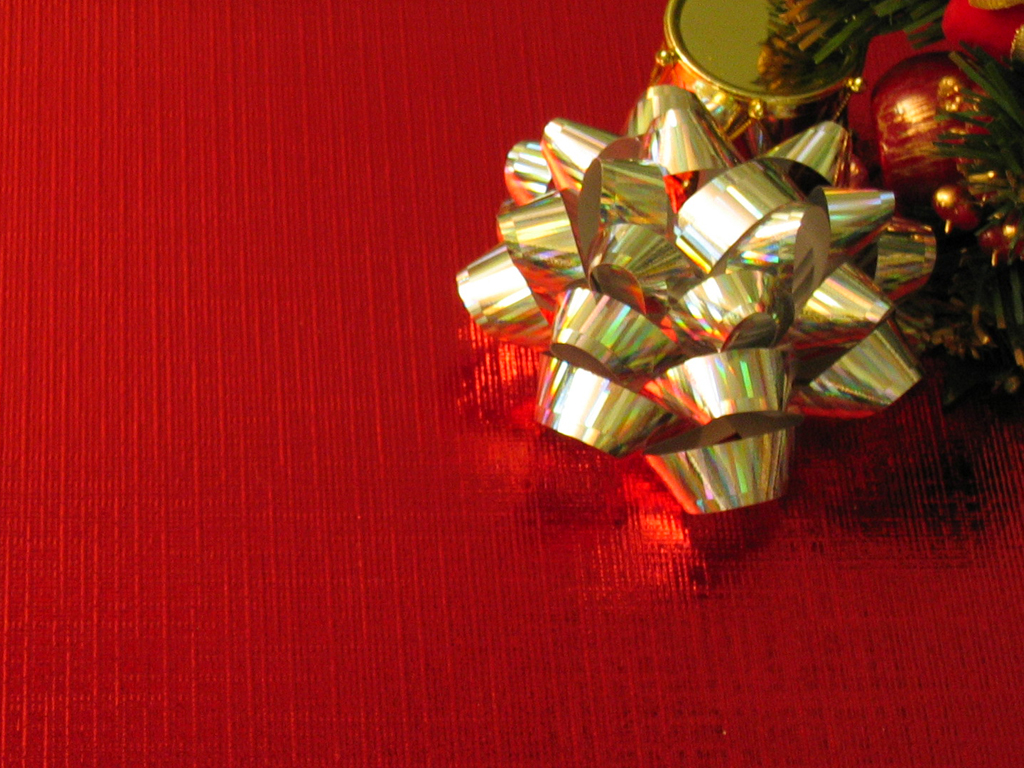 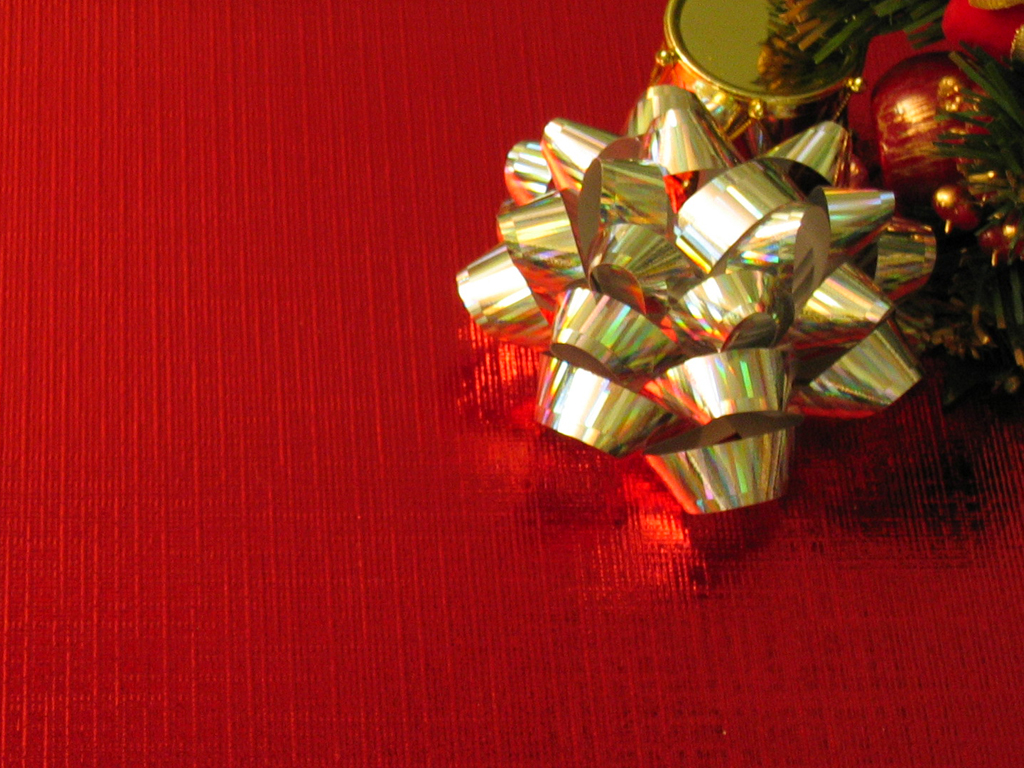 INTRO
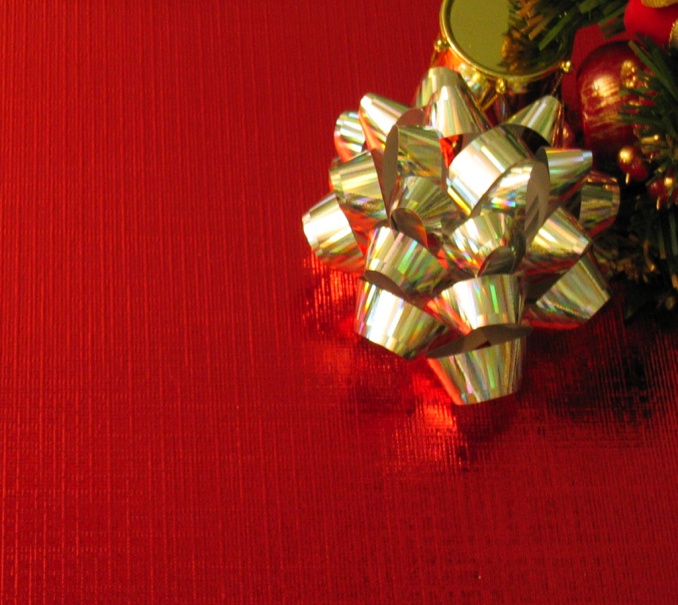 ThreeGifts
But the fruit of the Spirit is love, joy, peace…
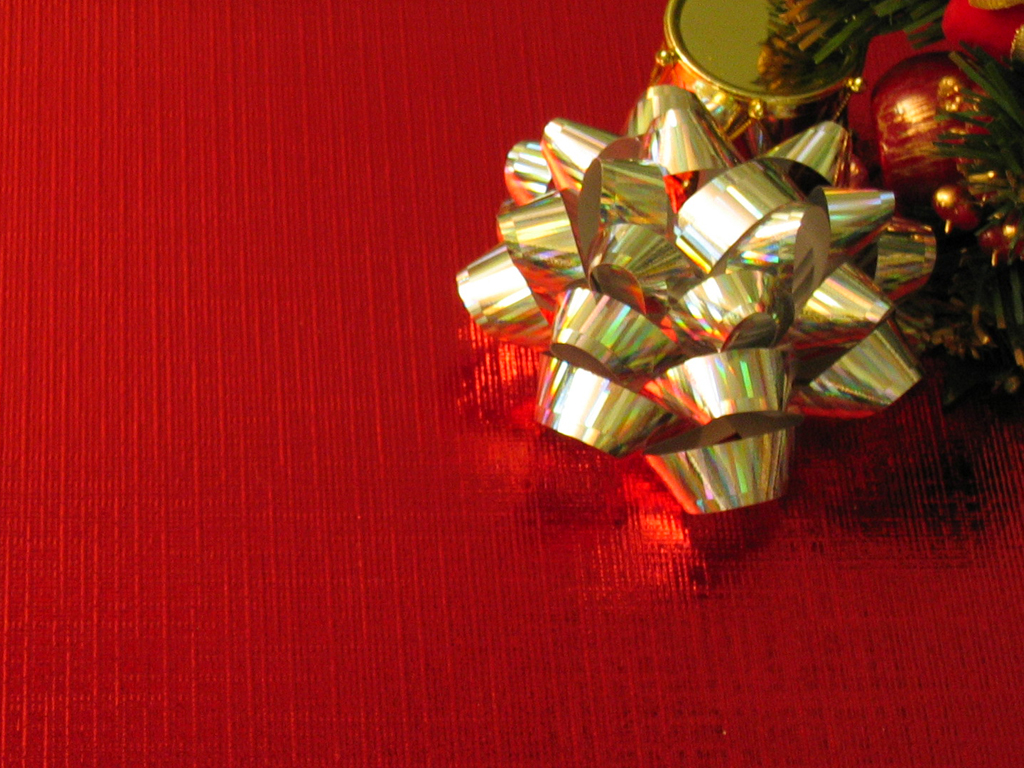 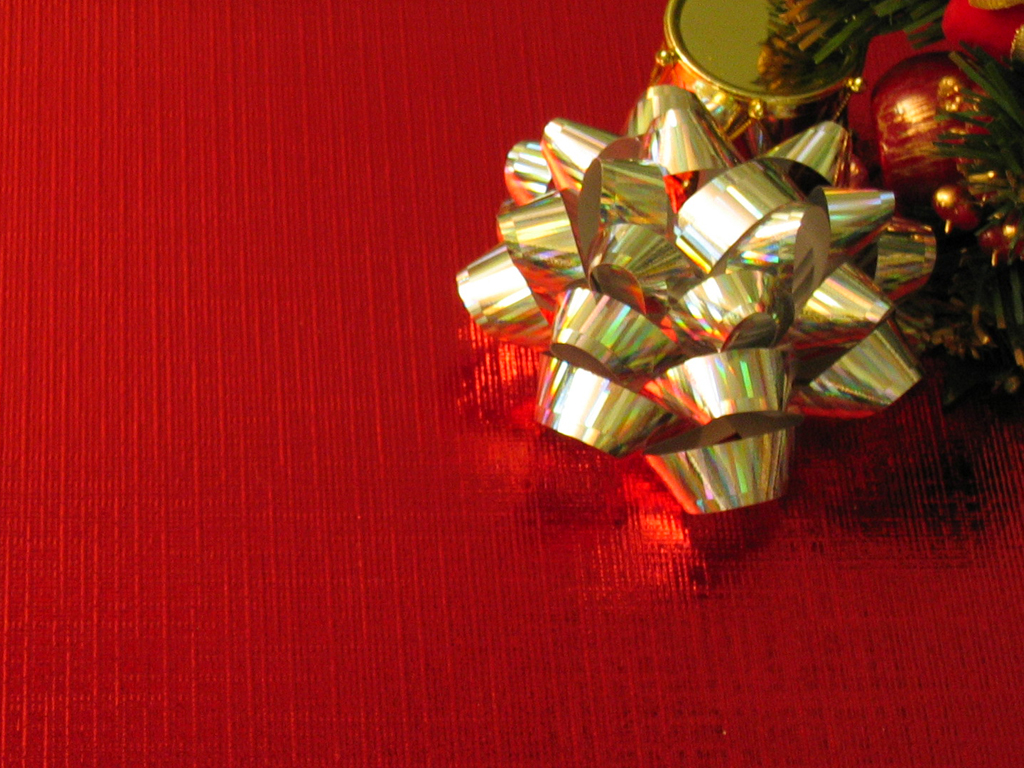 #1
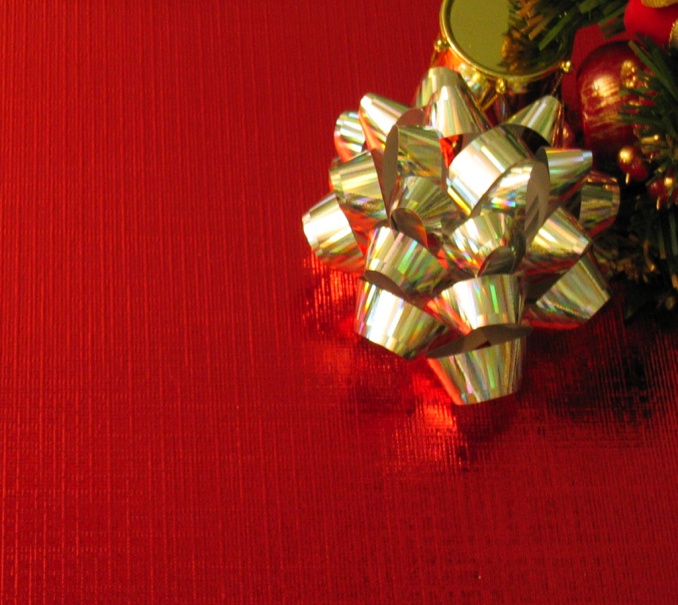 ThreeGifts
JOY IS ROOTED & FRUITED IN THE SPIRIT
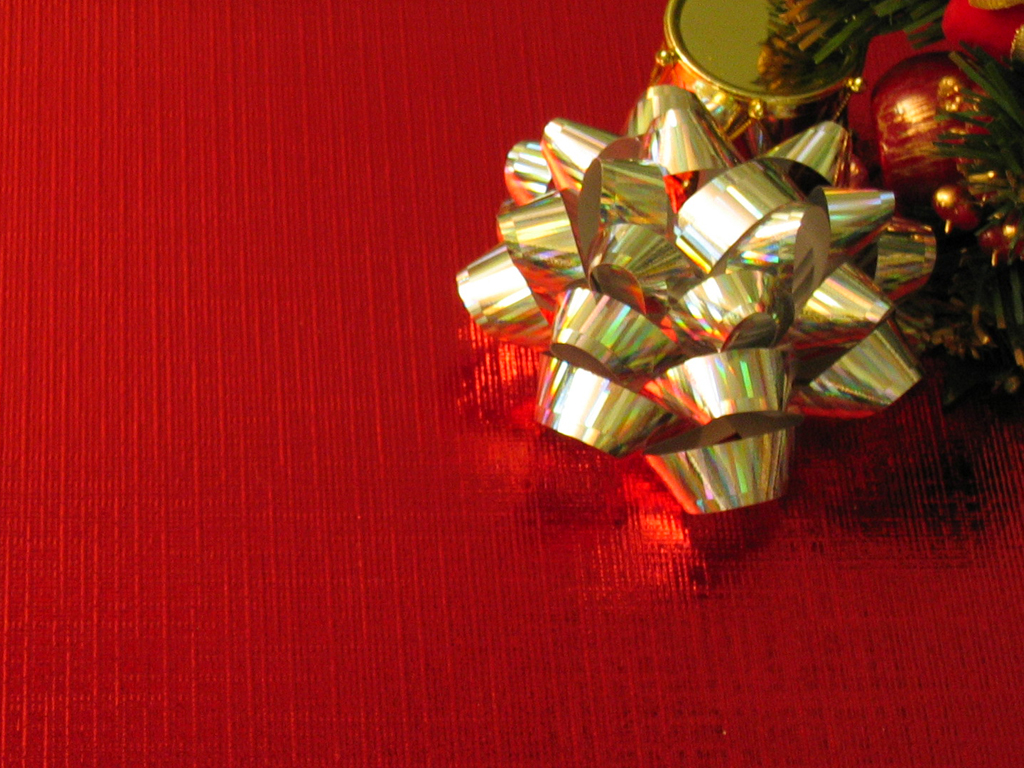 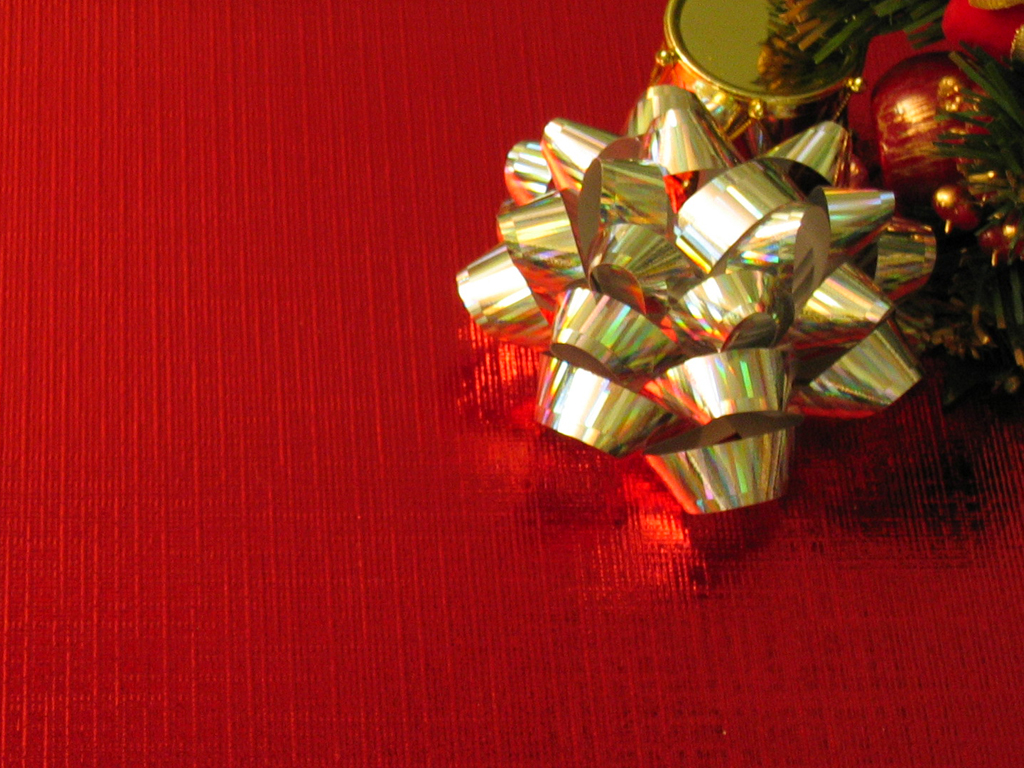 #1
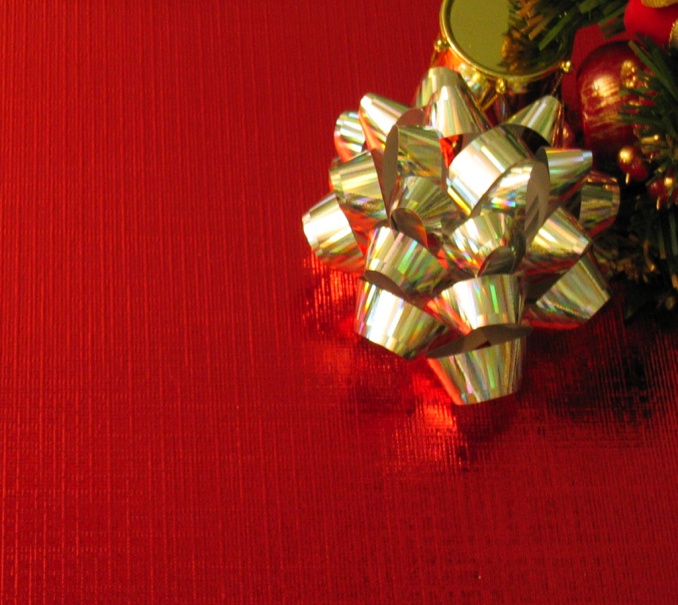 ThreeGifts
JOY is a divine download with a human response
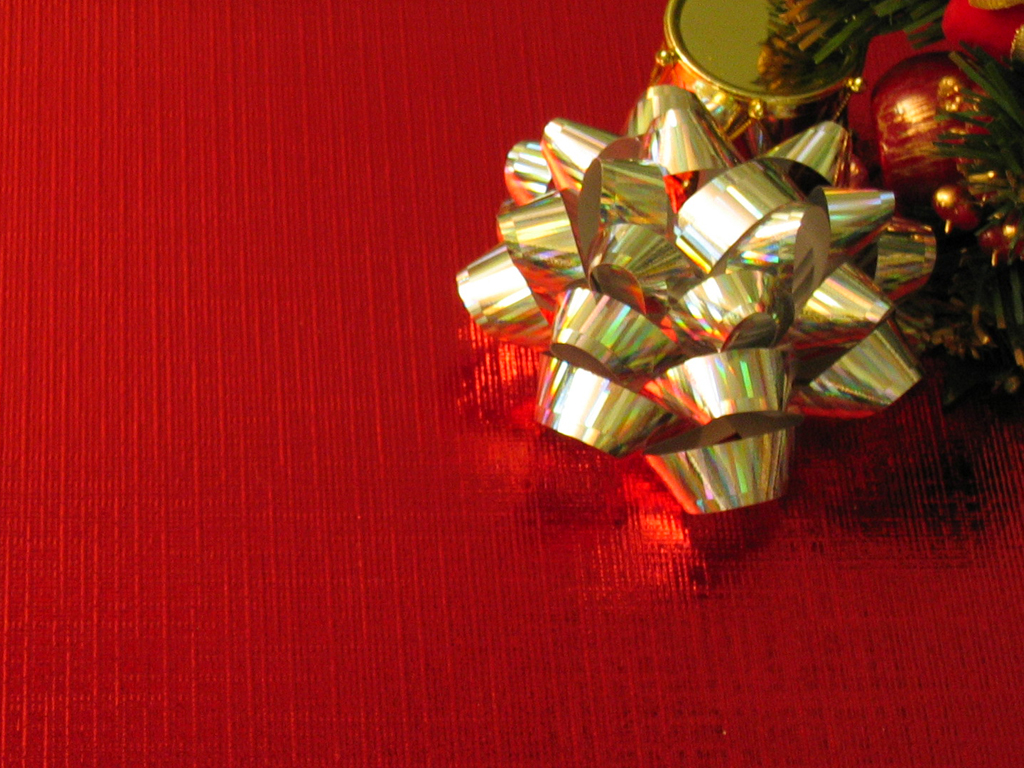 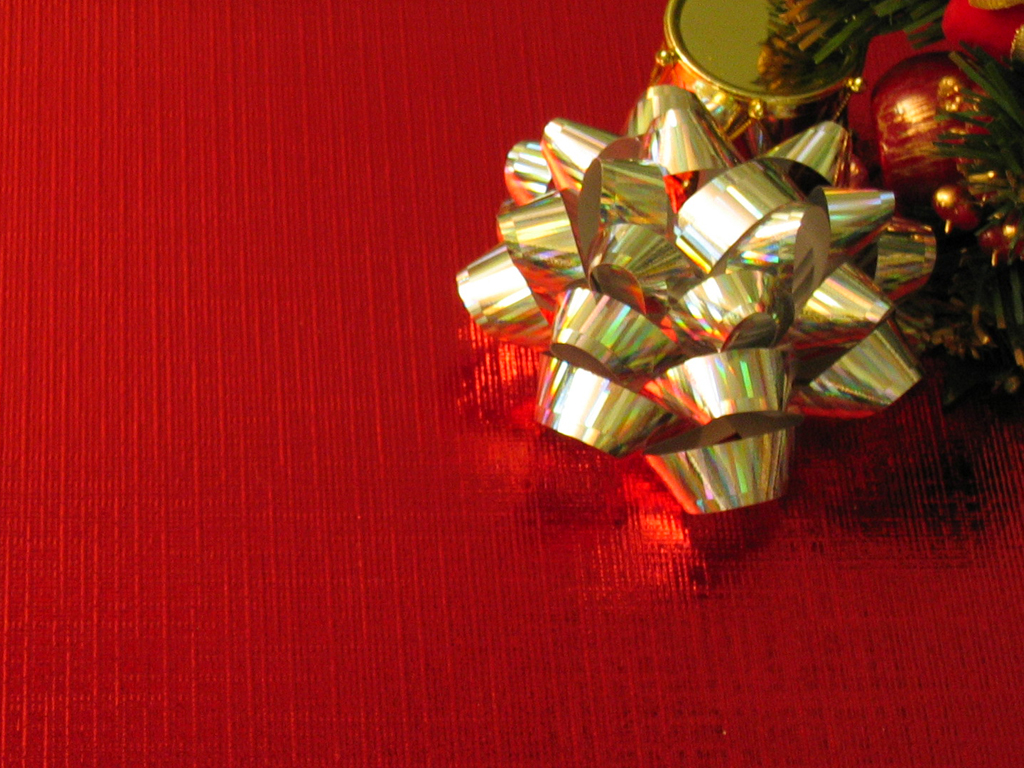 #1
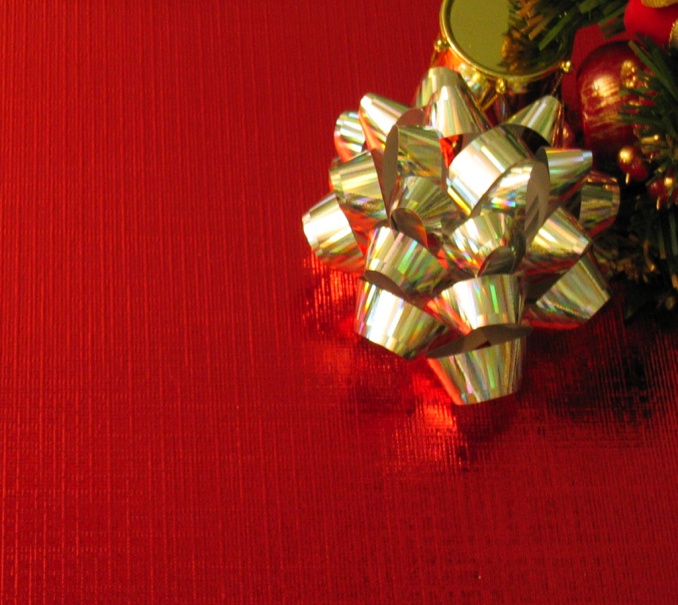 ThreeGifts
You make known to me the path of life; you will fill me with joy in your presence, with eternal pleasures at your right hand.
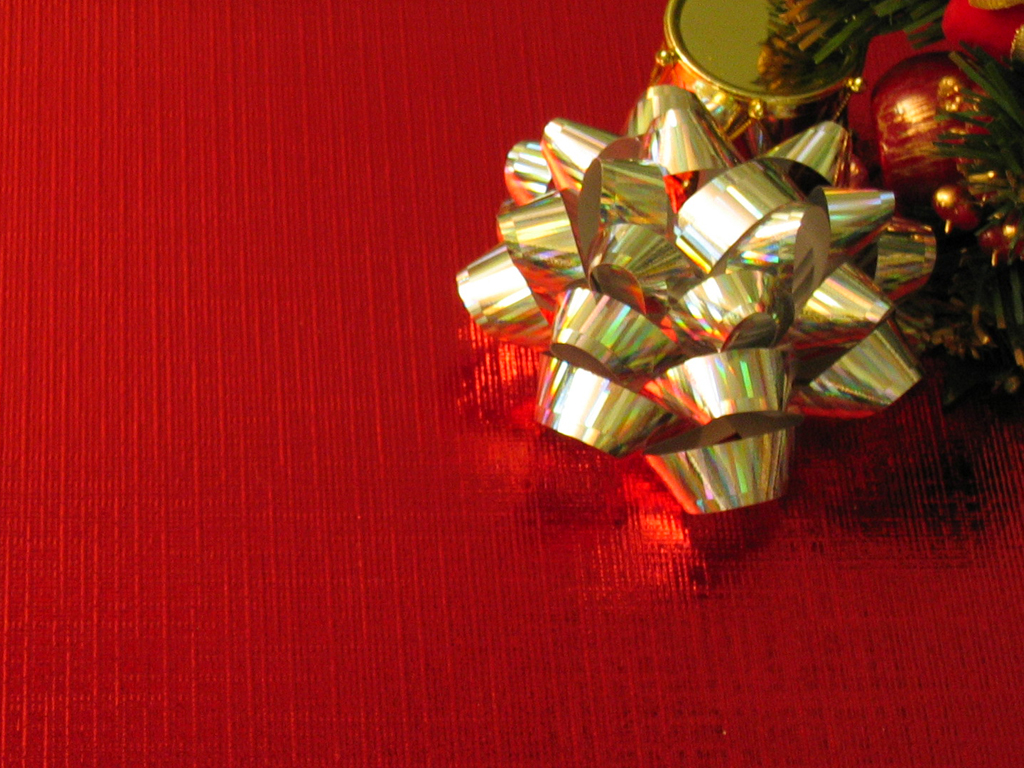 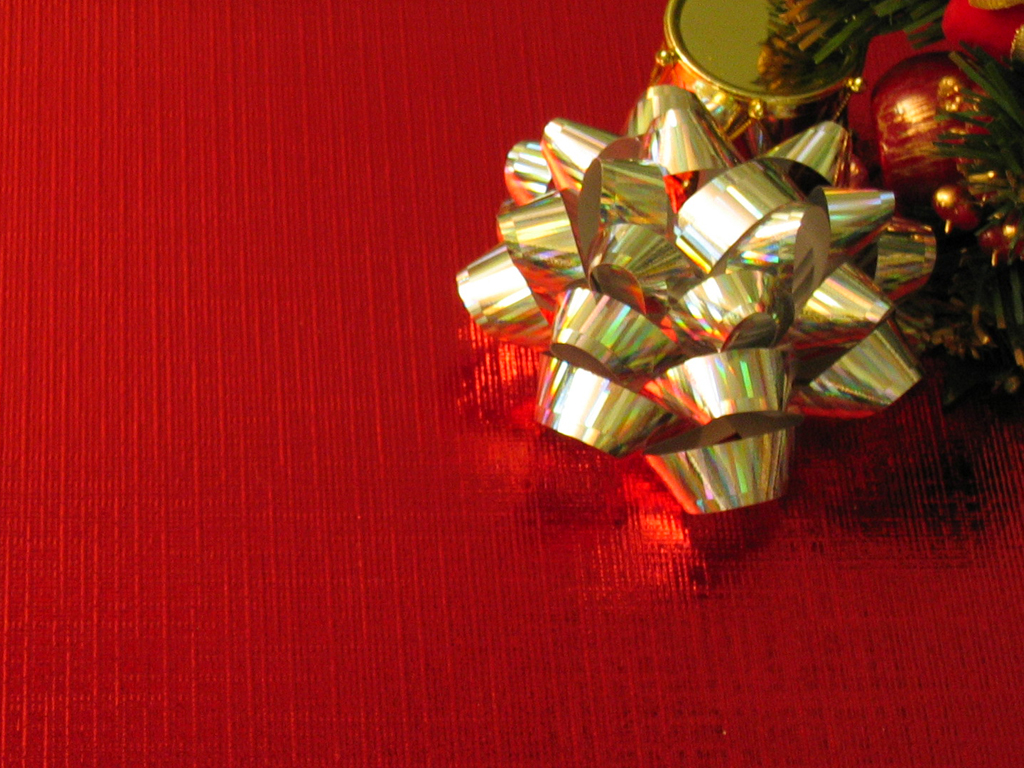 Psalm
16:11
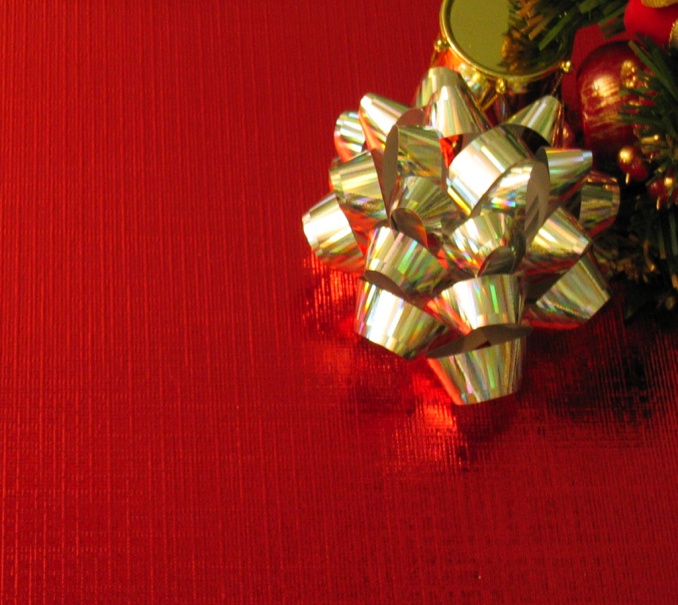 ThreeGifts
JOY is about PRESENCE more than PRESENTS
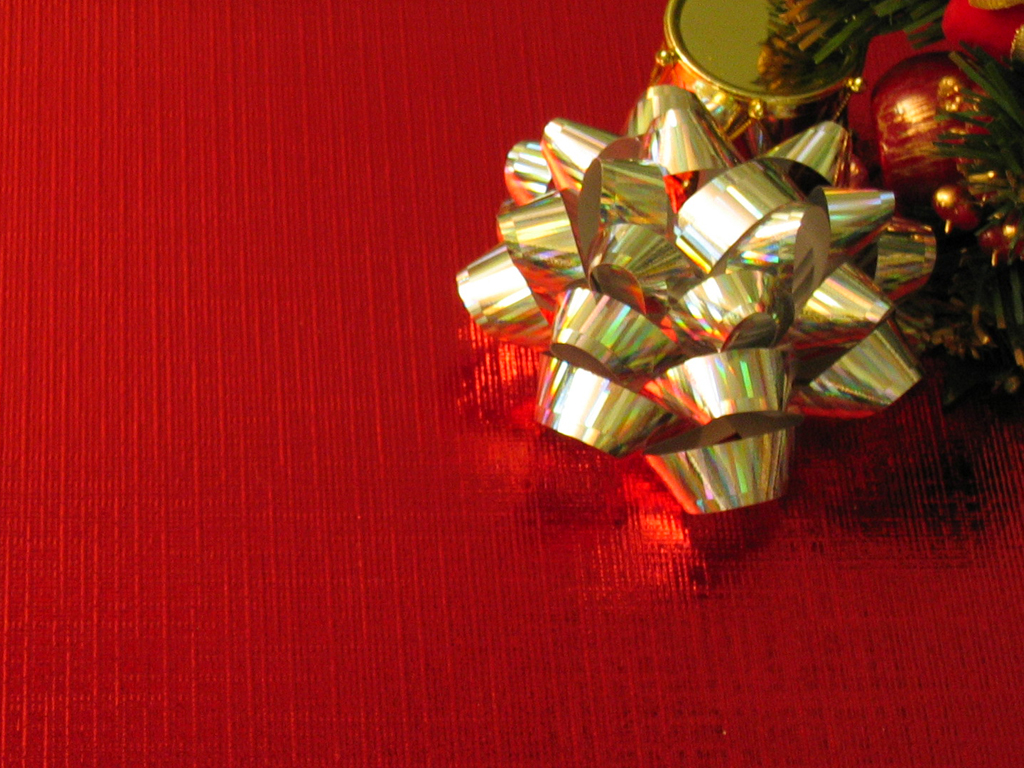 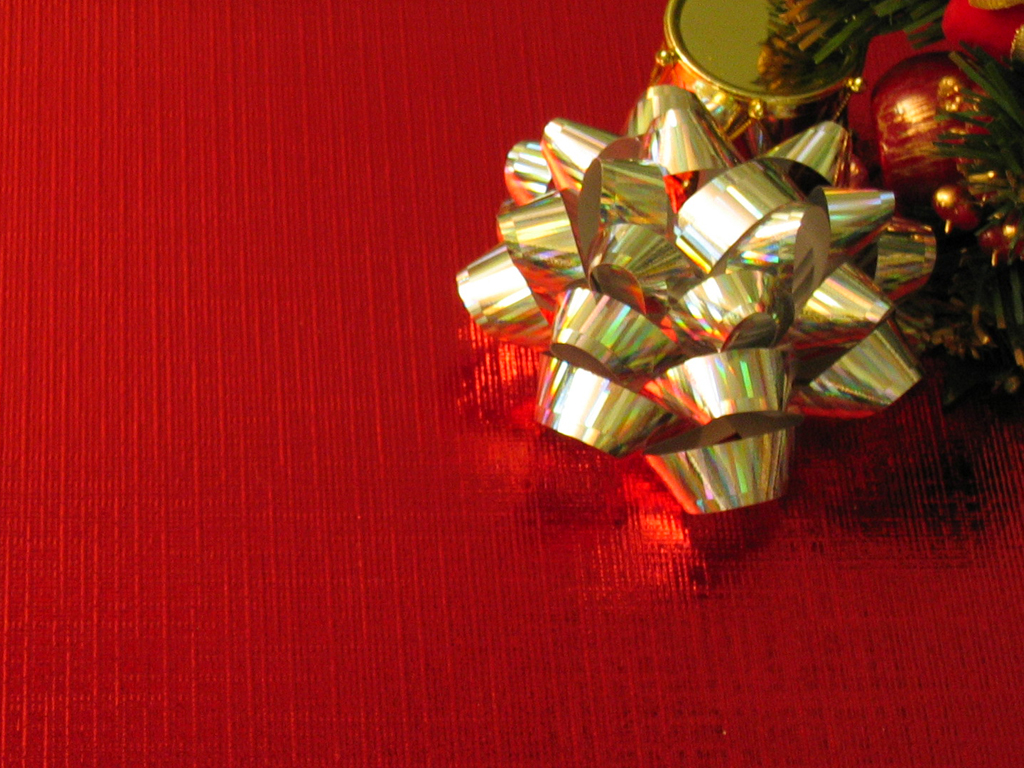 #2
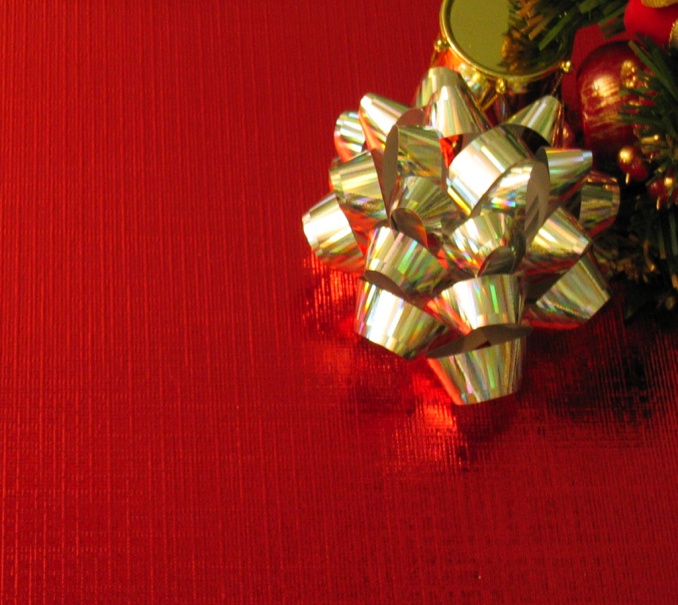 ThreeGifts
All of Israel’s history is a story of God calling them into His presence
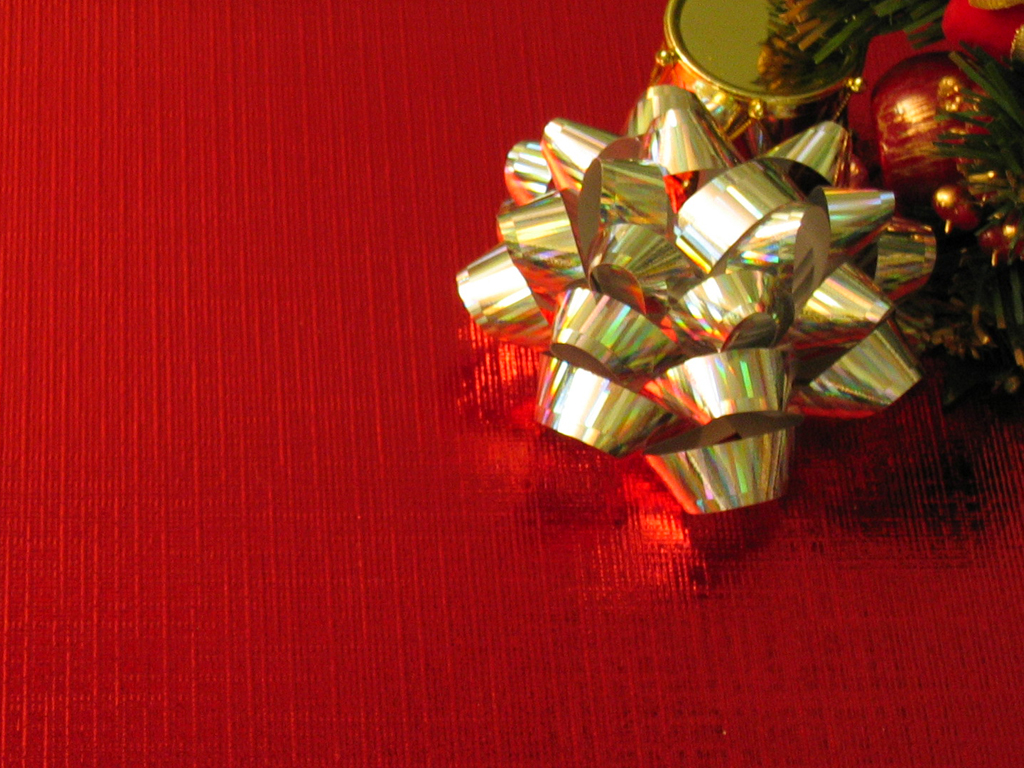 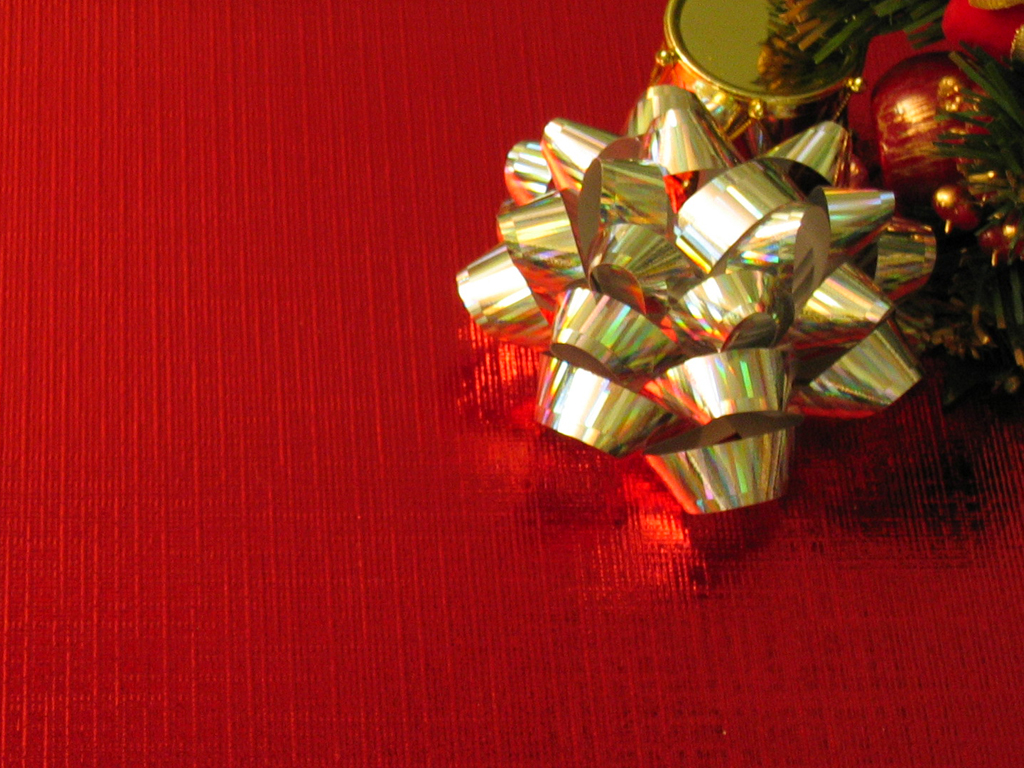 #2
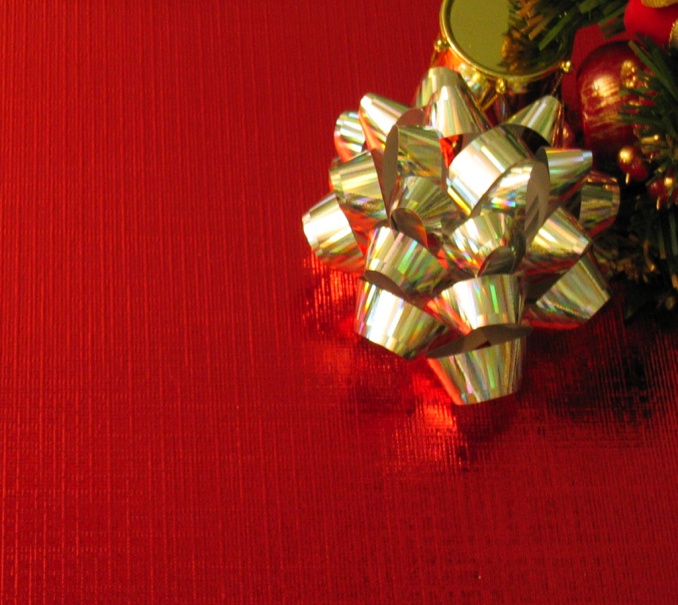 ThreeGifts
JOY comes in the area of ENCOUNTER and DISCOVERY
(REVELATION)
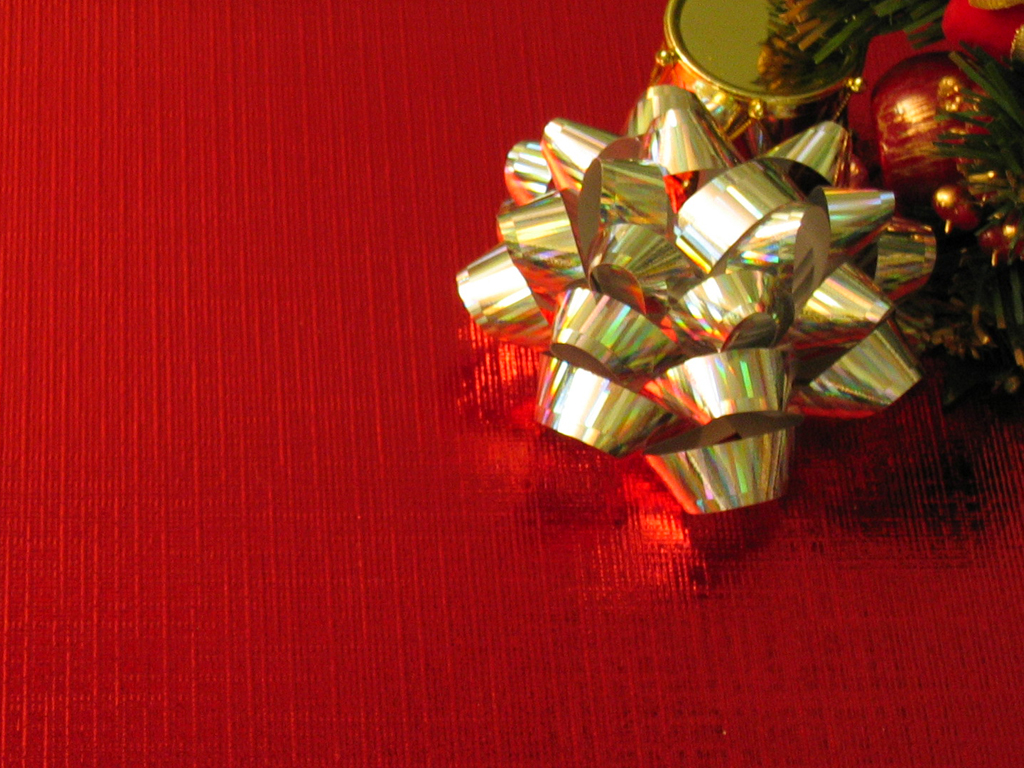 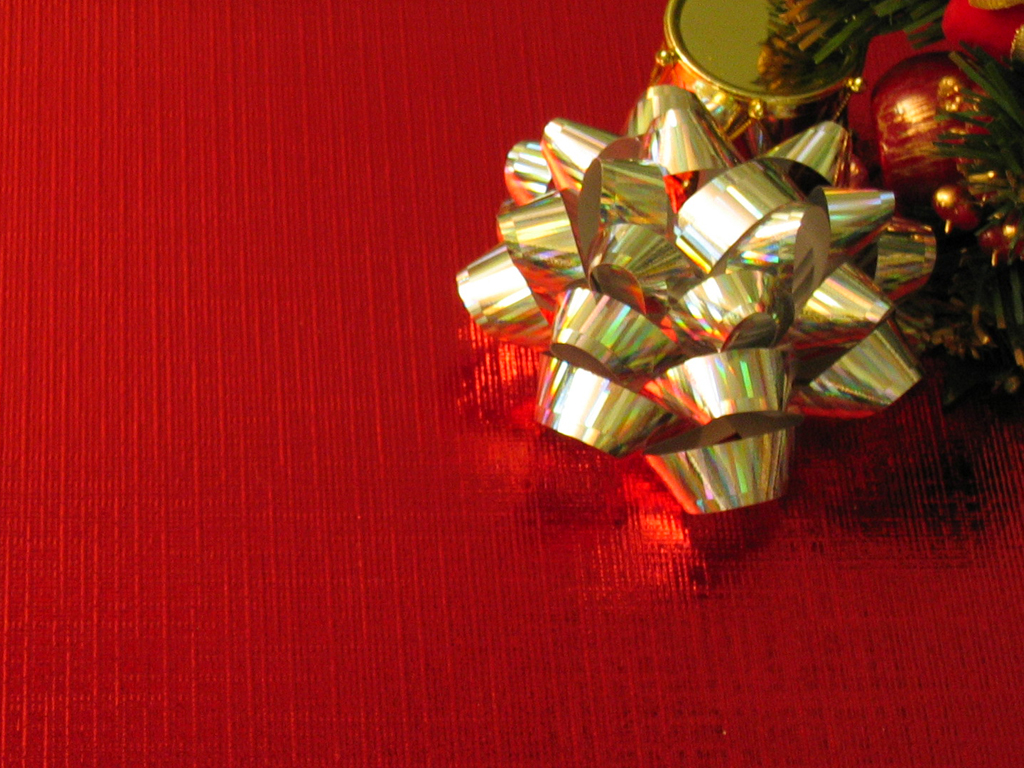 #2
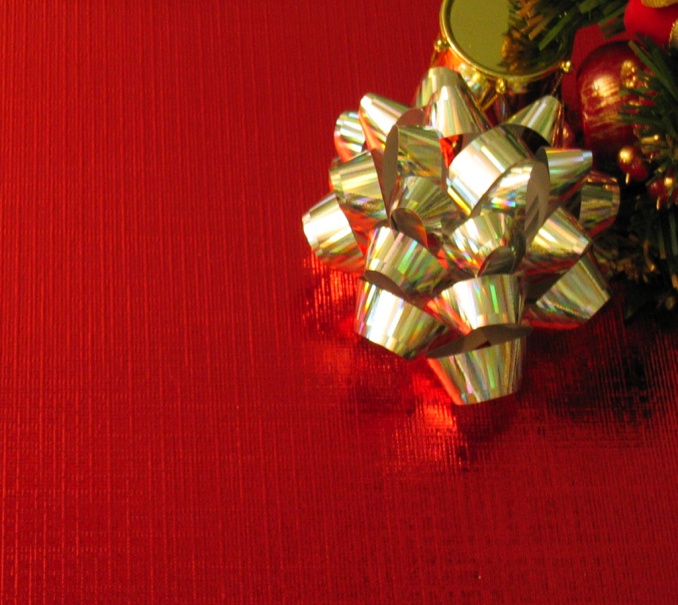 ThreeGifts
…fixing our eyes on Jesus, the pioneer and perfecter of faith. For the JOY set before him  he endured
the cross, scorning its shame, and sat down at the right hand of the throne of God.
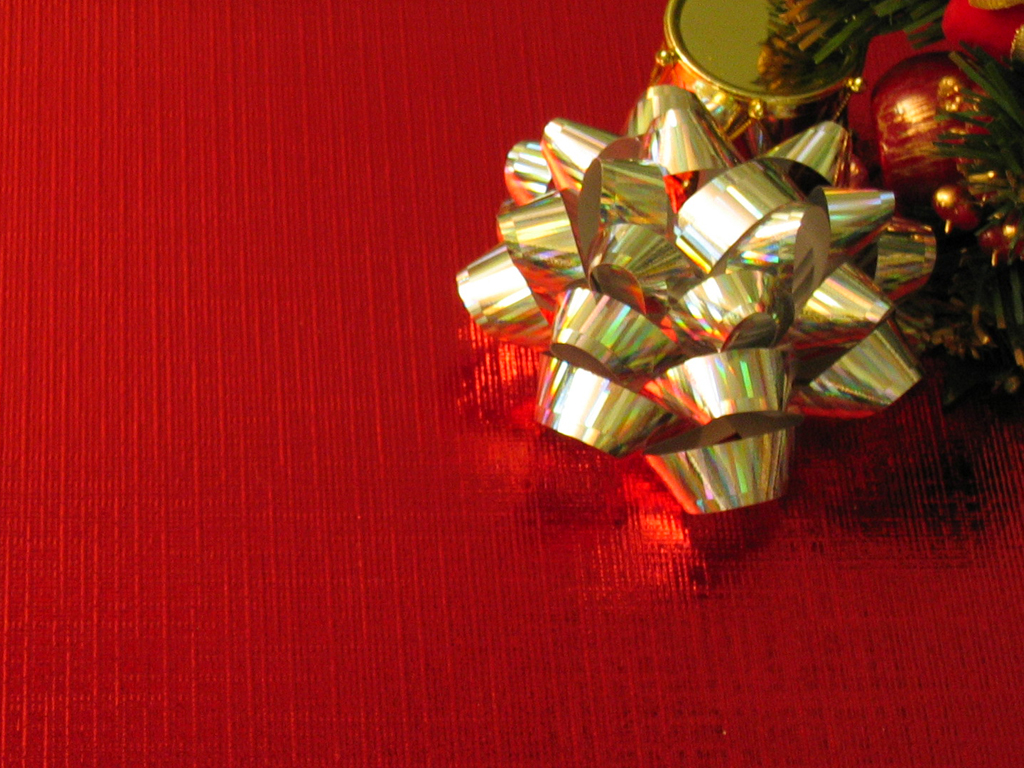 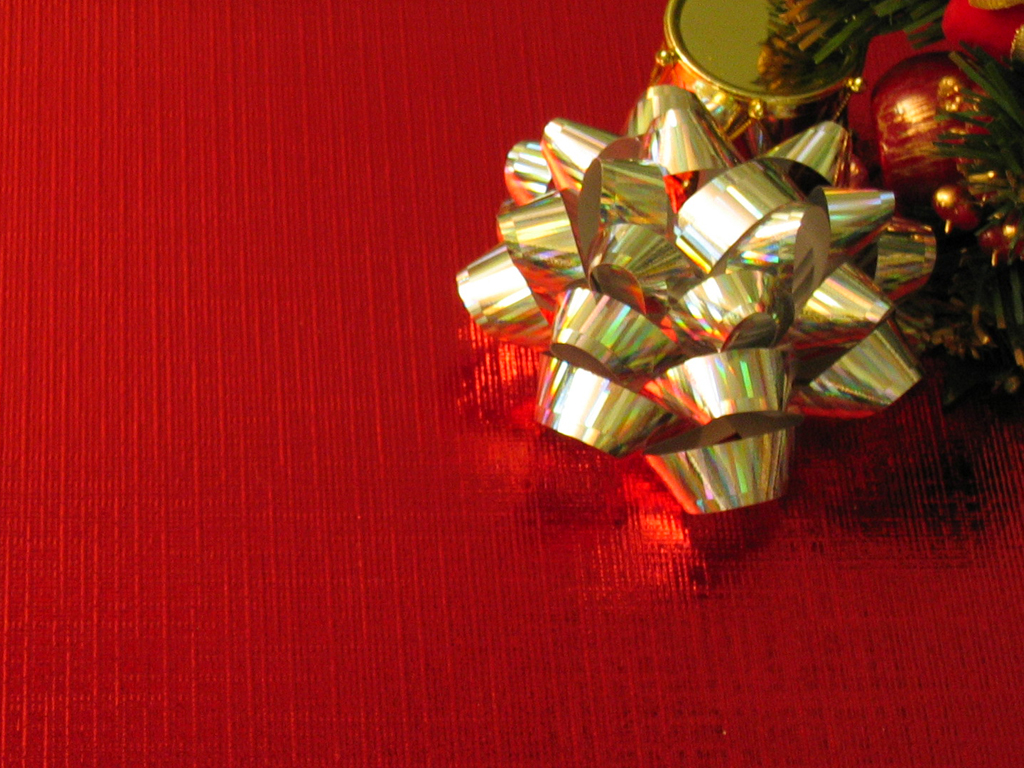 Hebrews
12:2
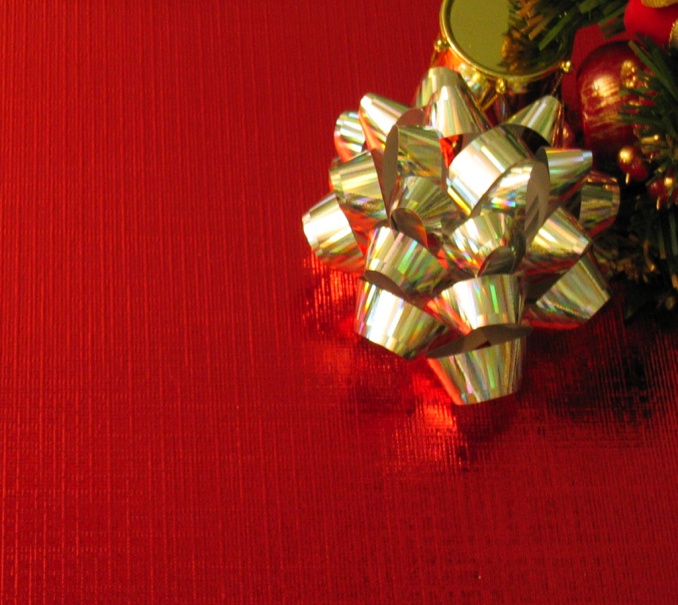 ThreeGifts
JOY is a 
fore-taste 
of the future
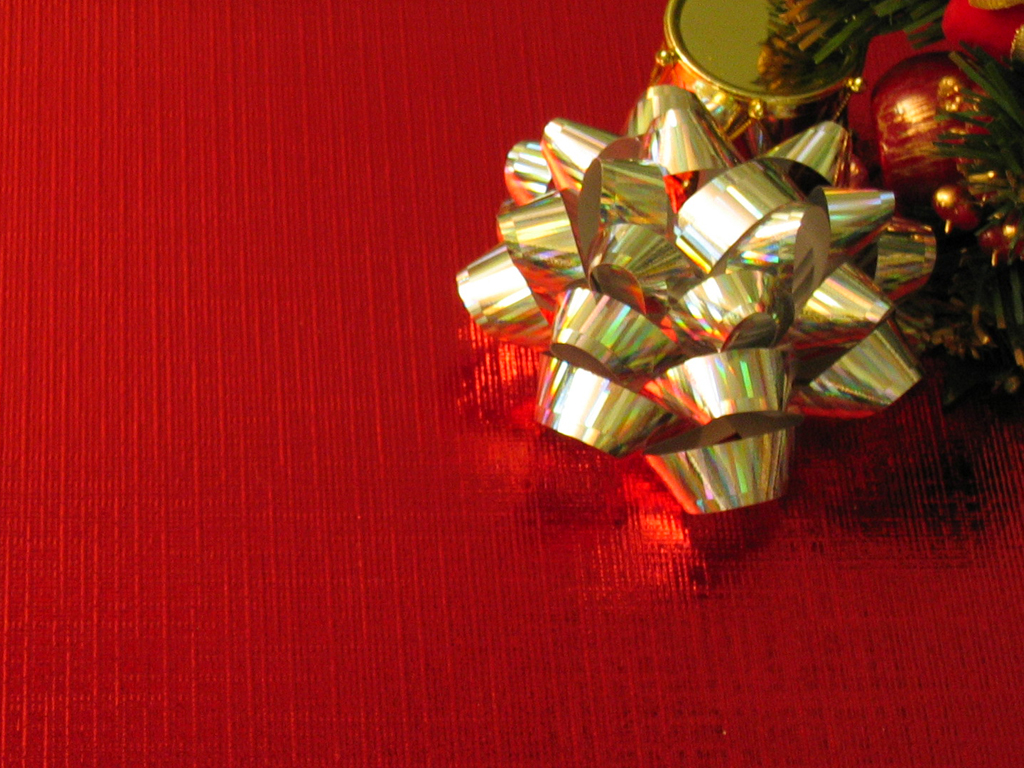 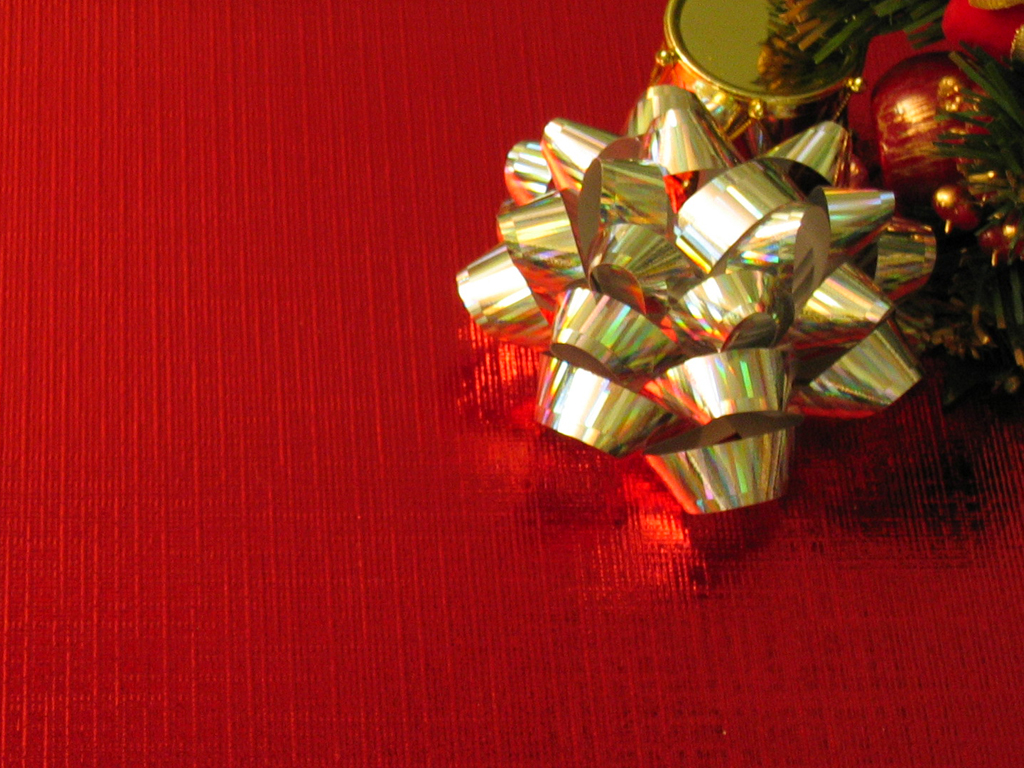 #3
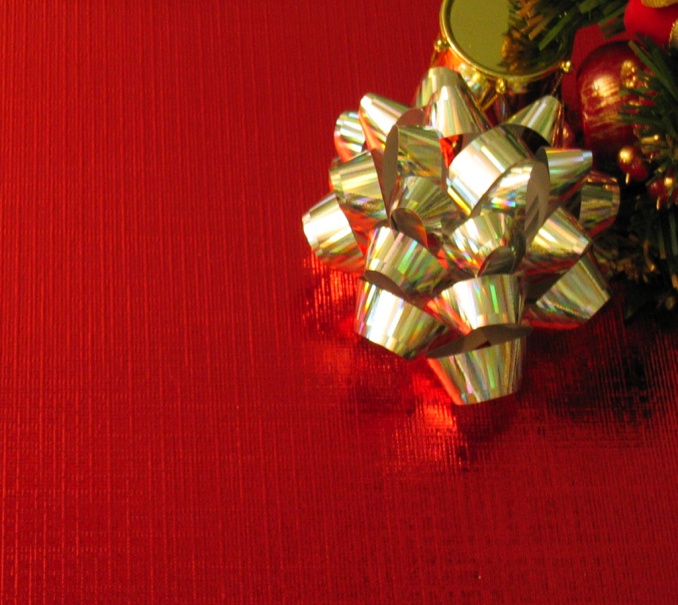 ThreeGifts
2 Consider it pure joy, my brothers and sisters,[a] whenever you face trials of many kinds, 3 because you know that the testing of your faith produces perseverance. 4 Let perseverance finish its work so that you may be mature and complete, not lacking anything.
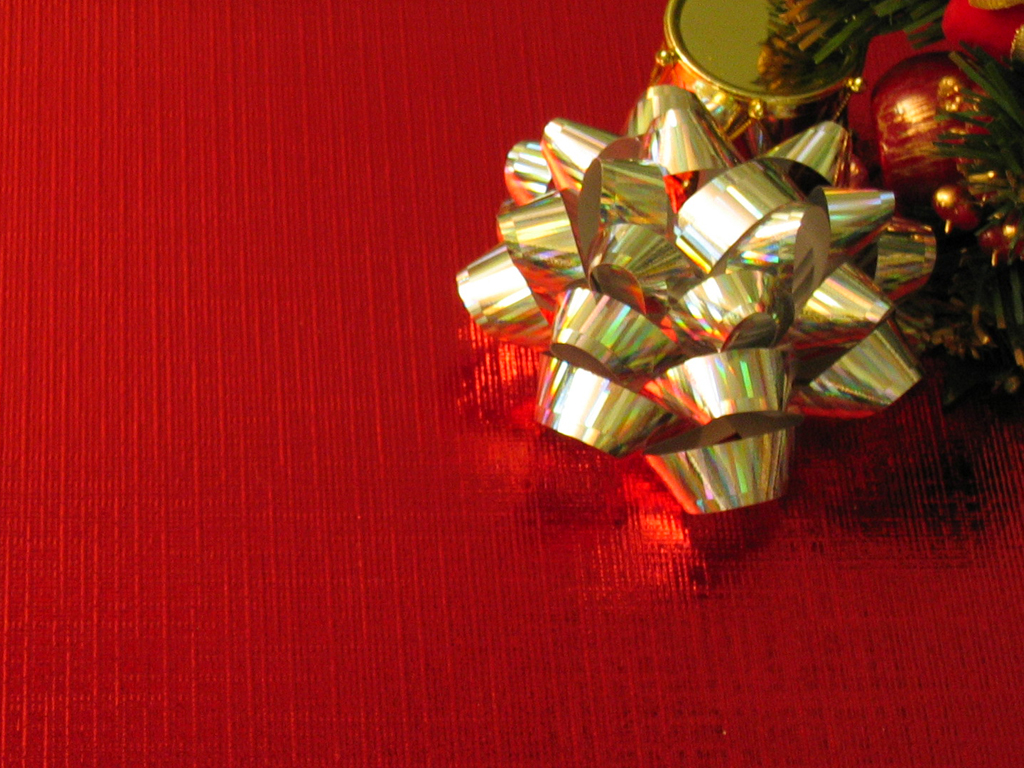 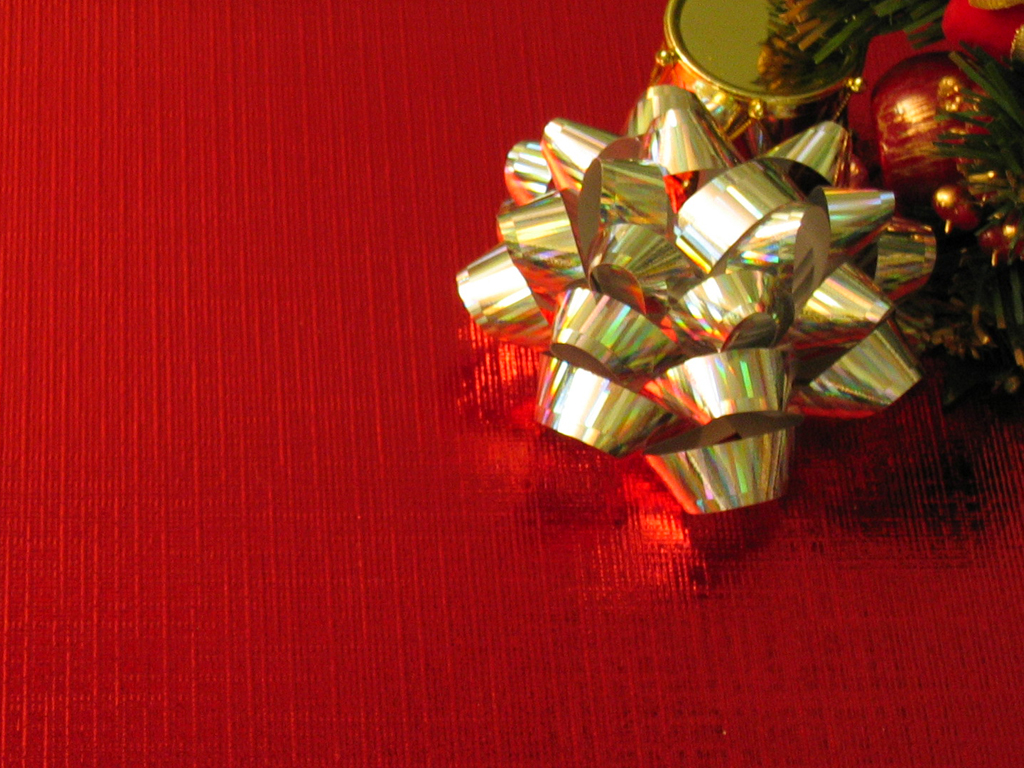 James
1:2-4
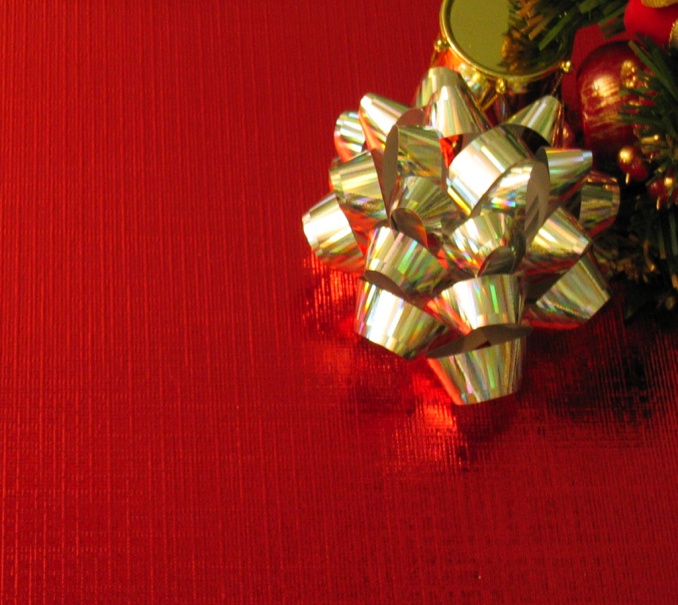 ThreeGifts
JOY is the energy which fuels PERSERVERANCE
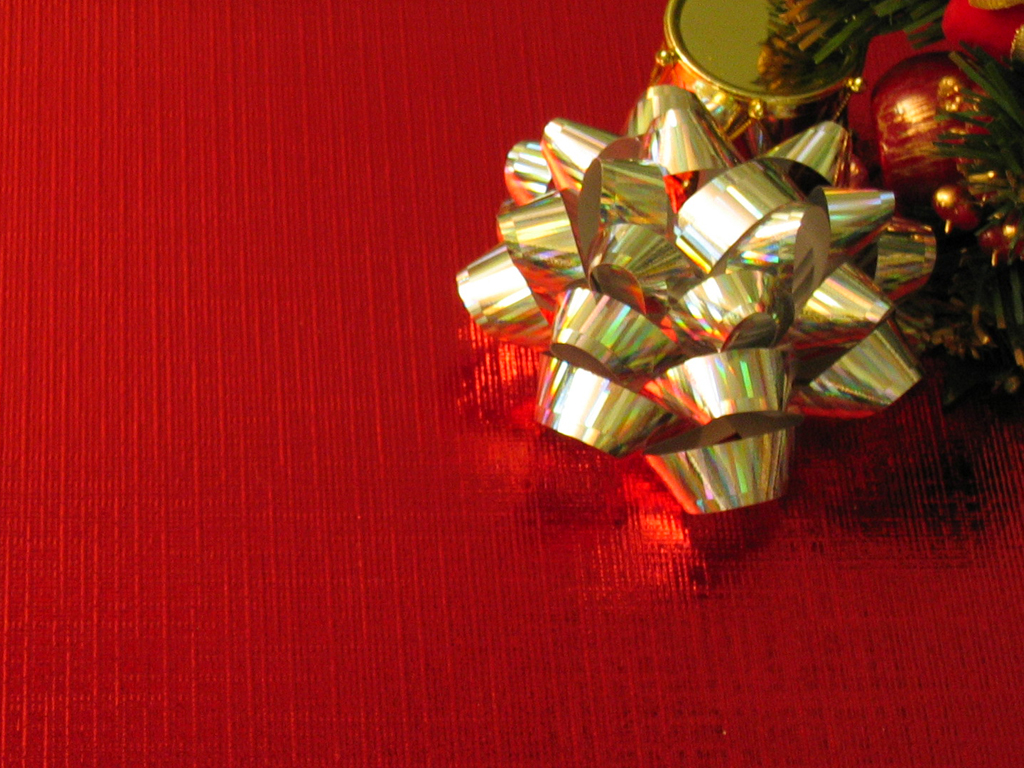 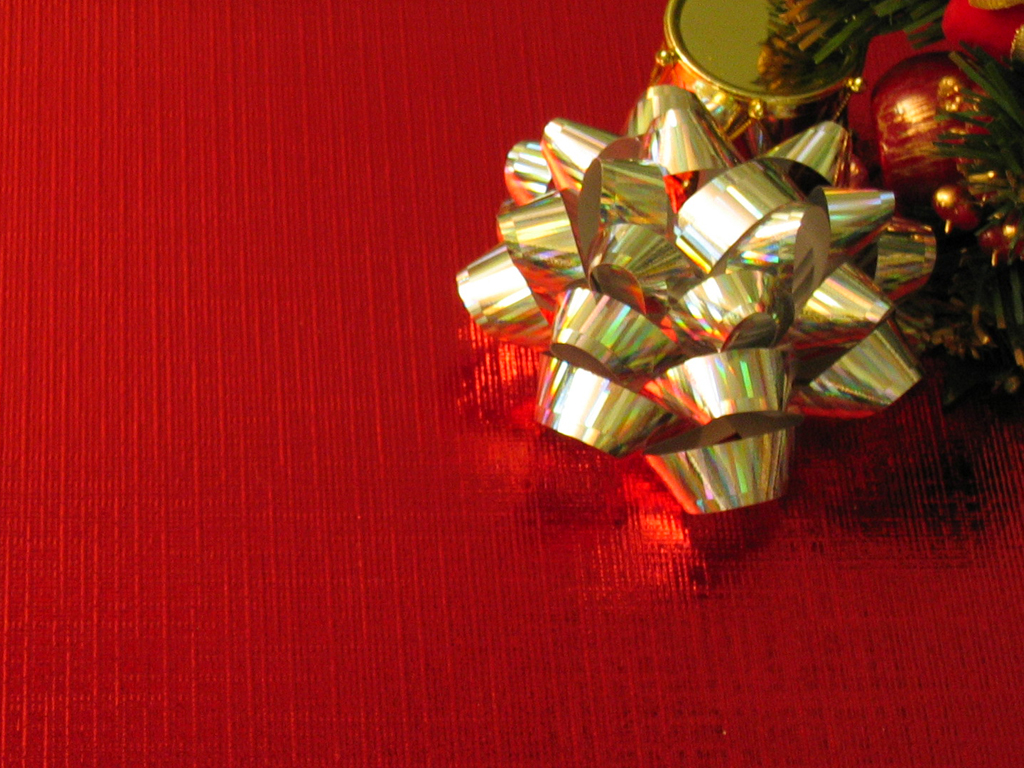 #4
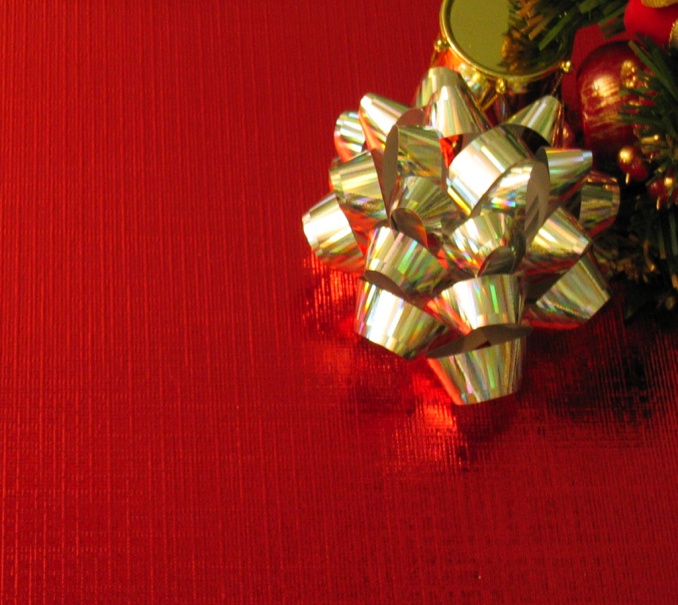 ThreeGifts
JOY is a 
SELF-LESS ADVENTURE
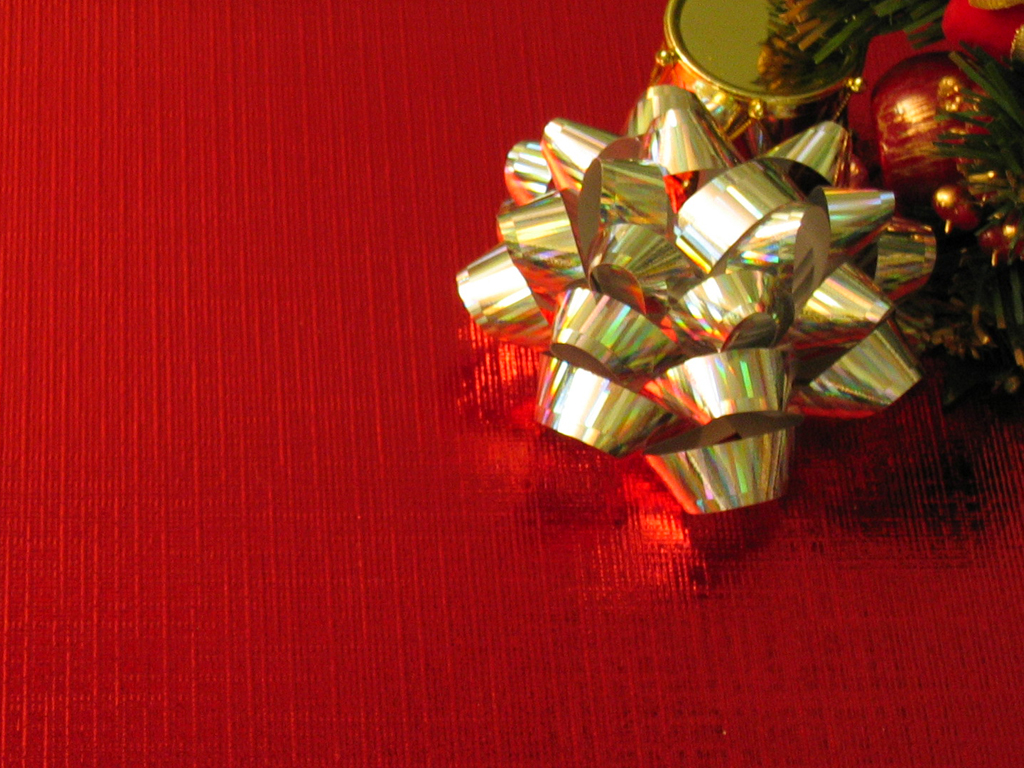 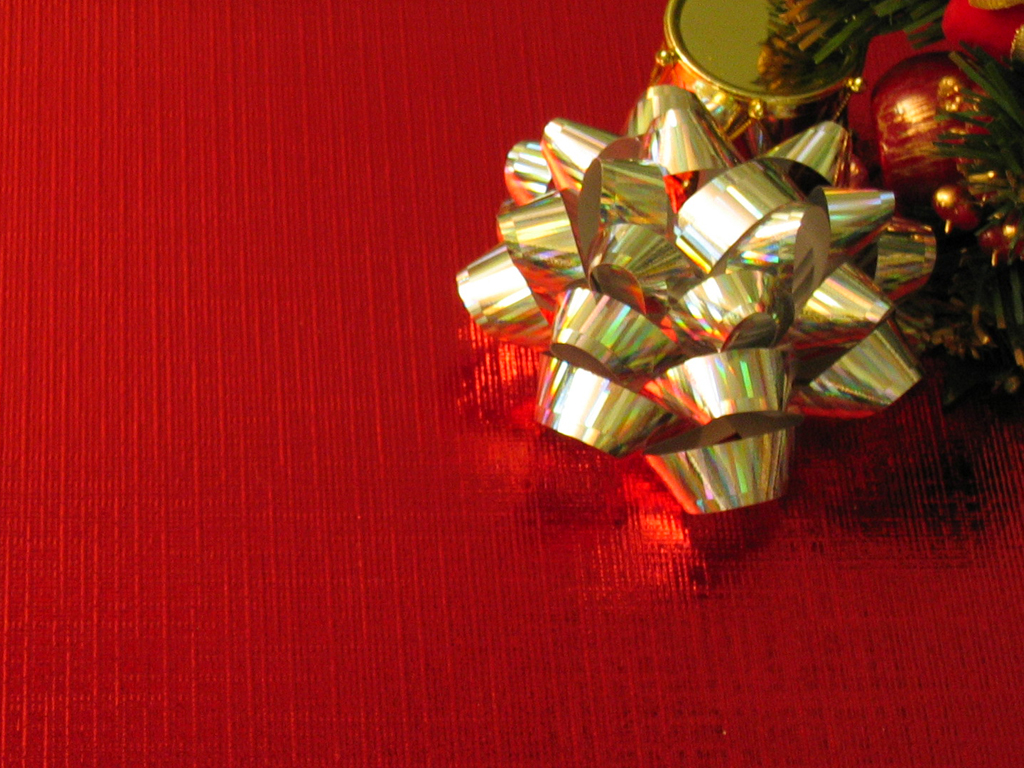 #5
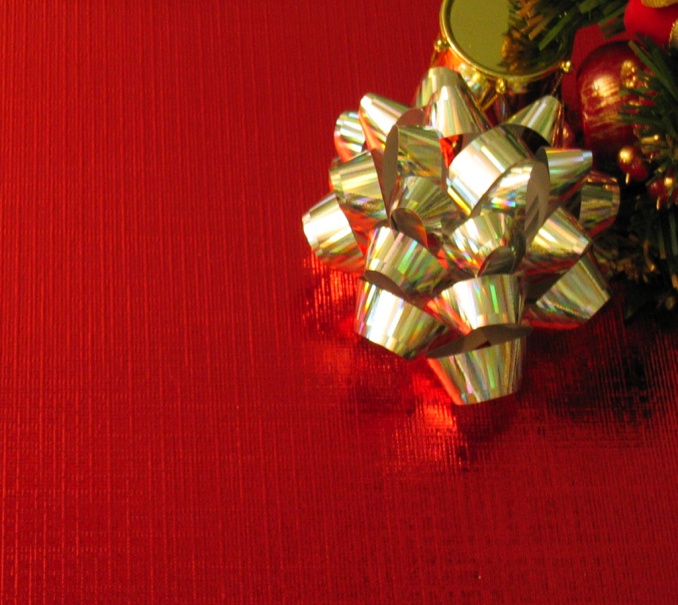 ThreeGifts
JESUS 
first
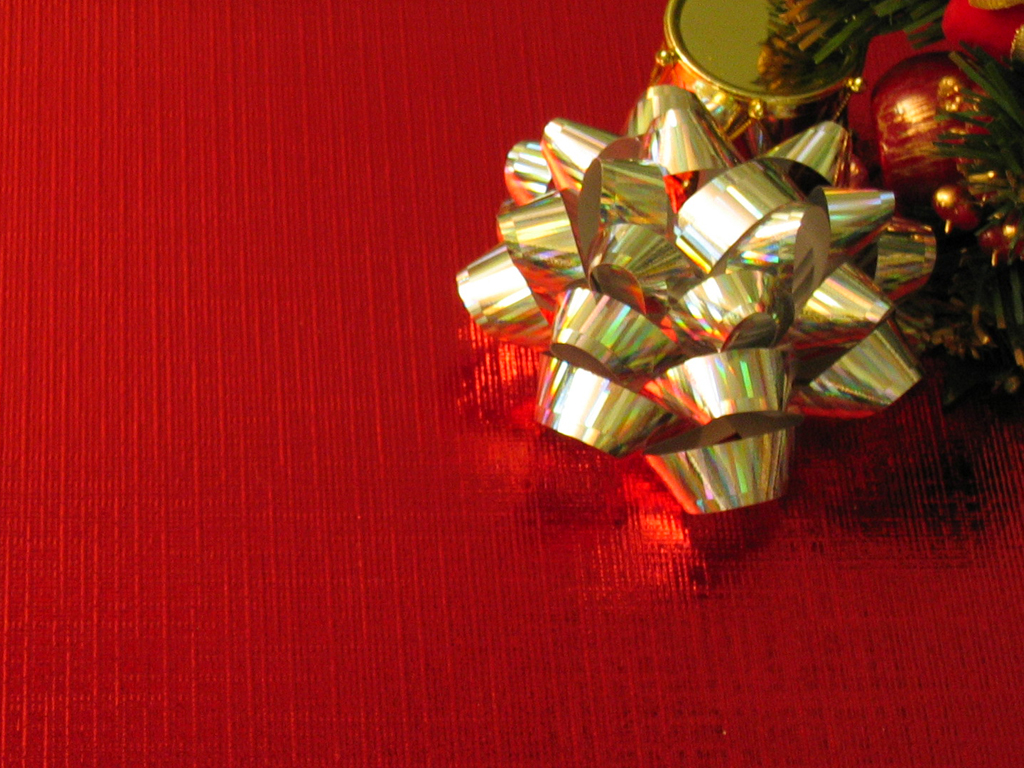 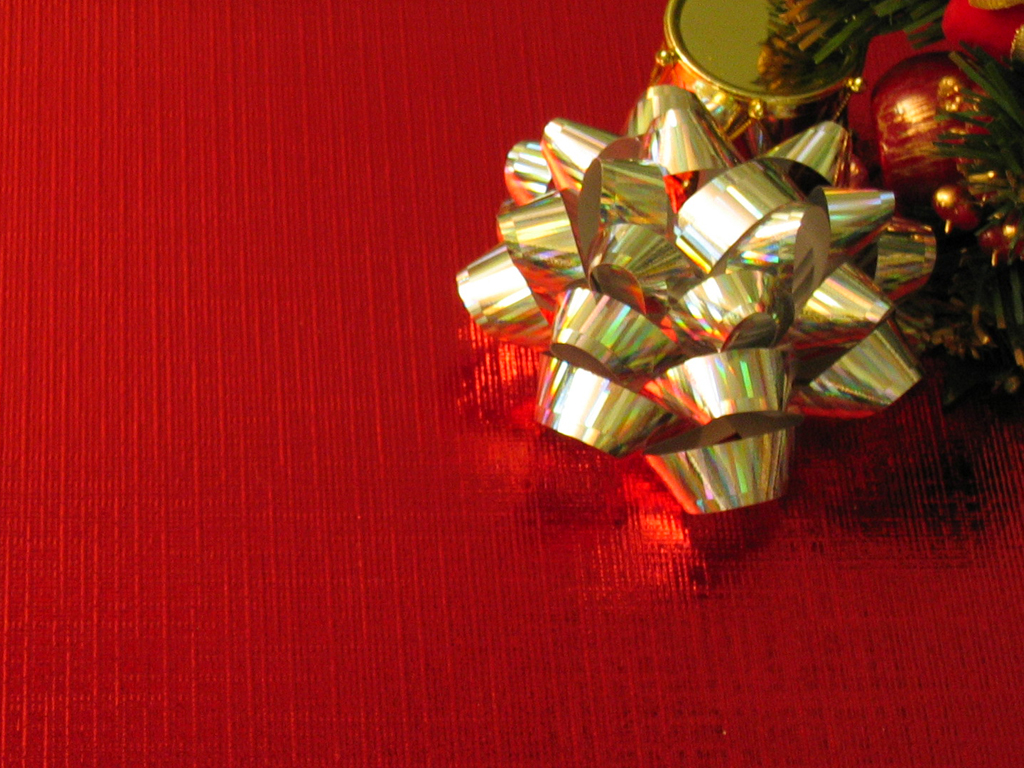 #5
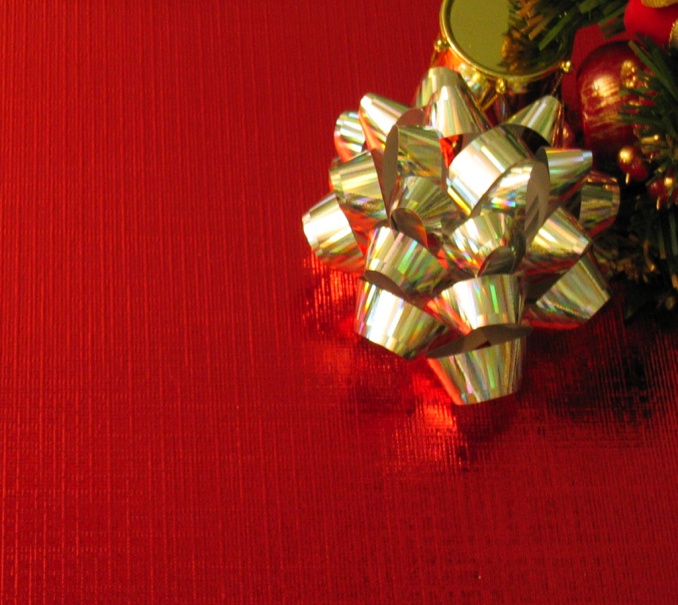 ThreeGifts
OTHERS 
next
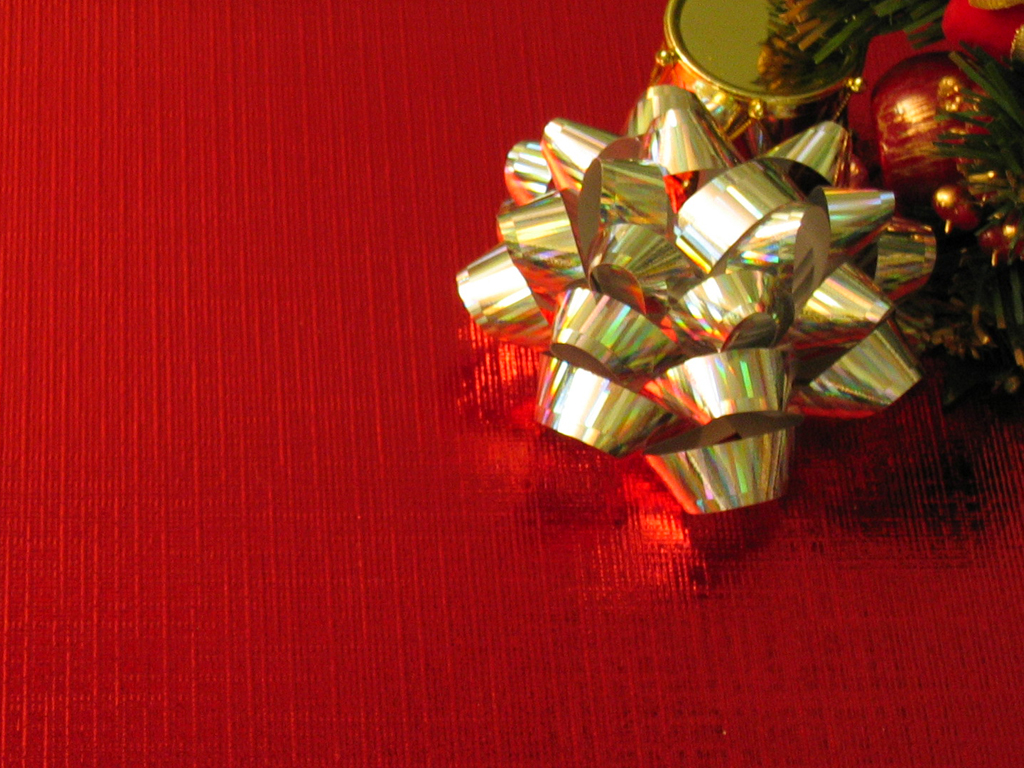 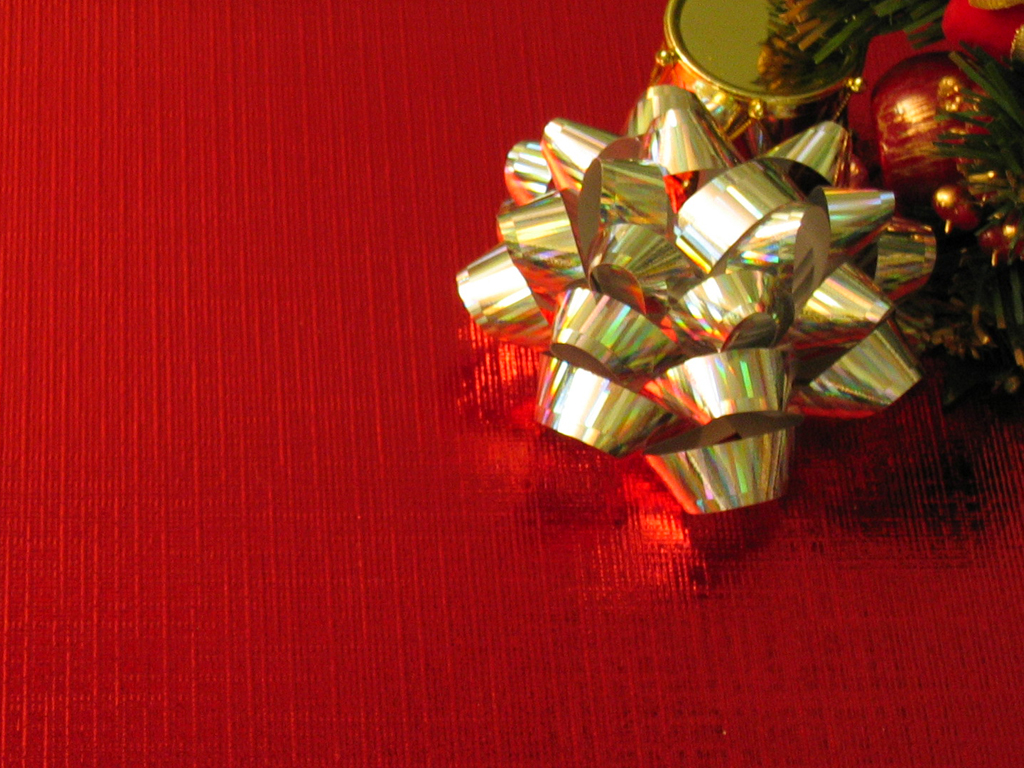 #5
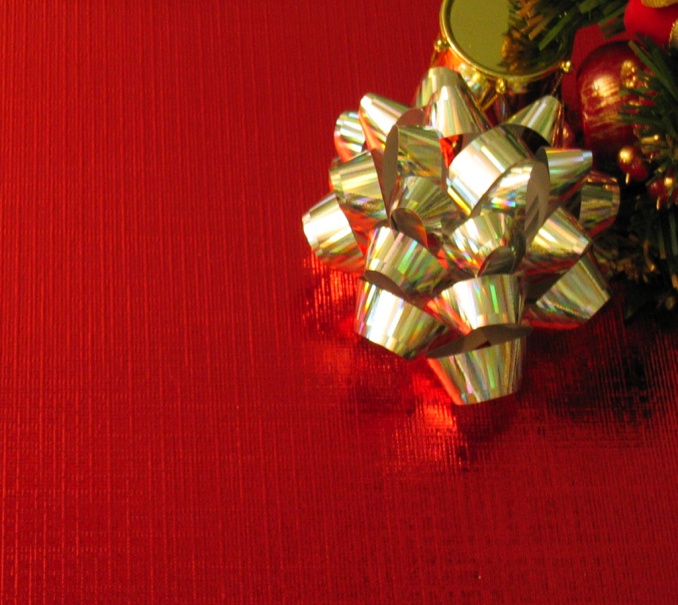 ThreeGifts
YOURSELF 
last
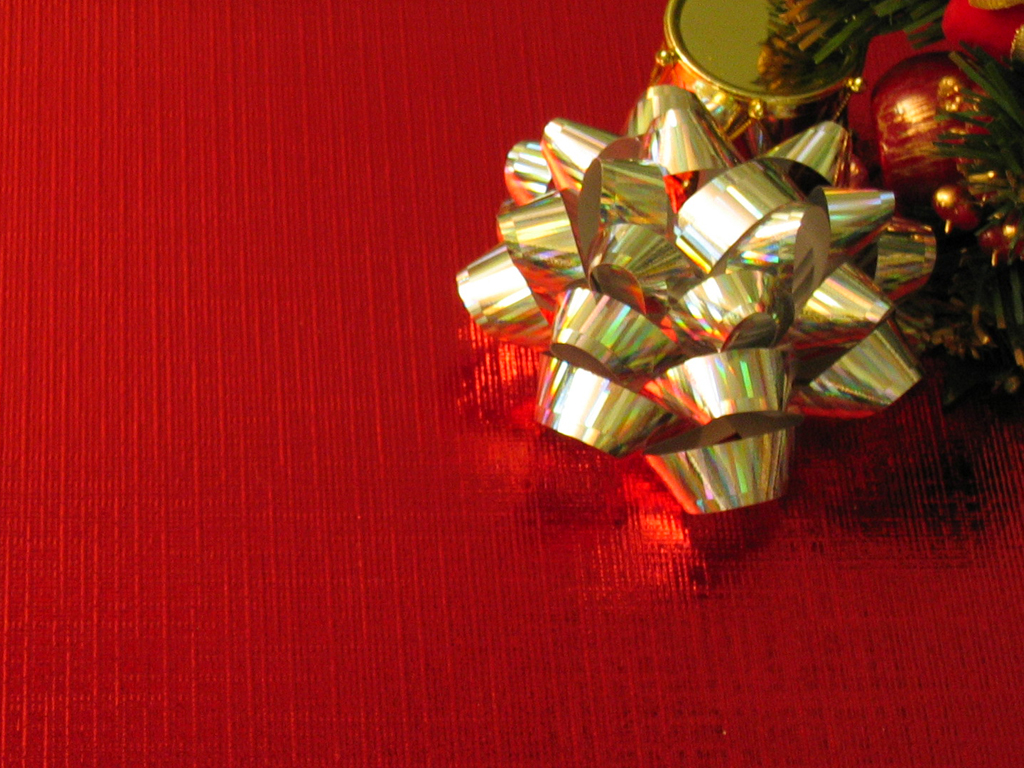 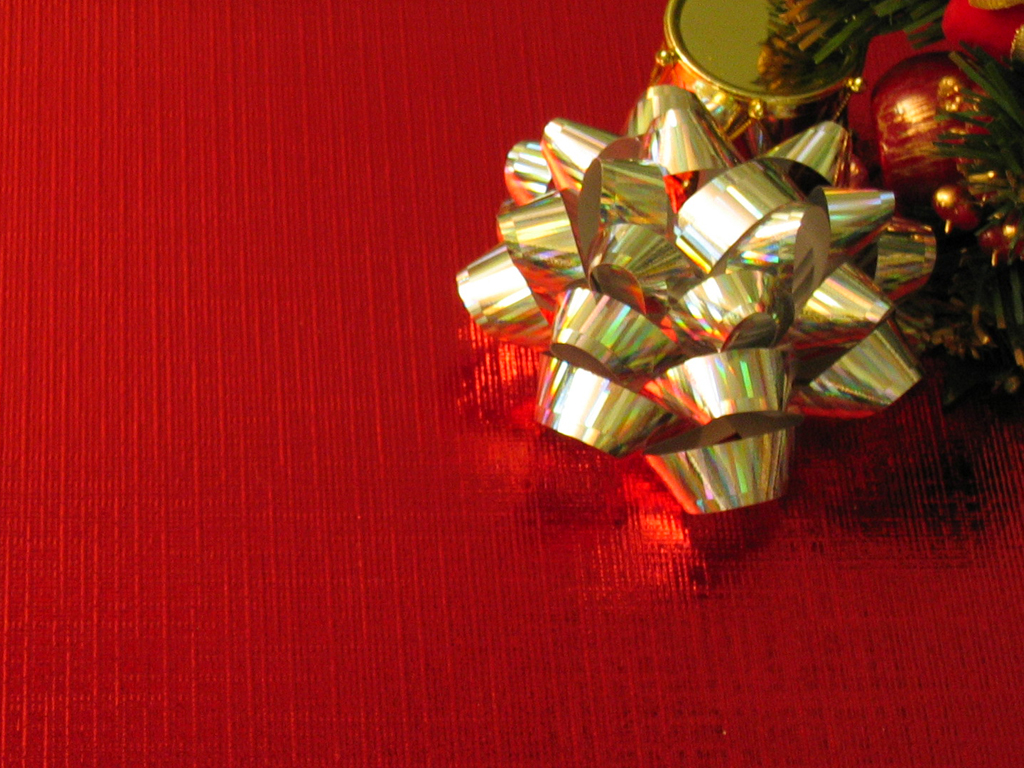 #5
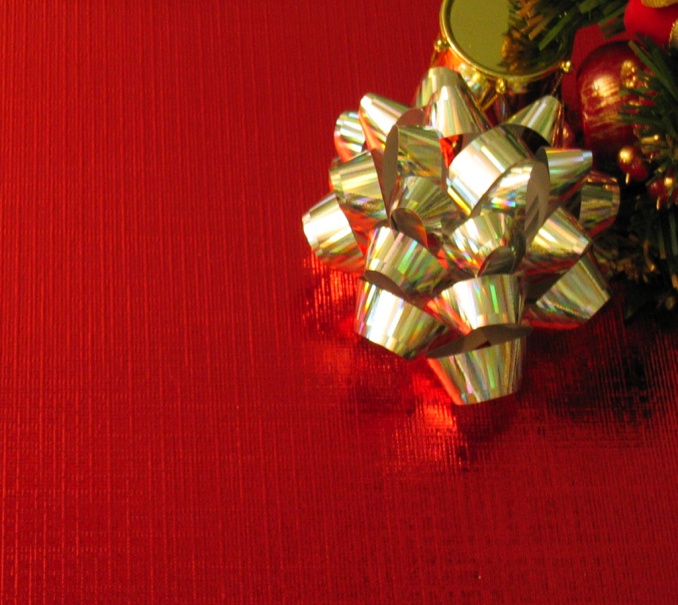 ThreeGifts
JOY is available
REJOICING can be restored
LAUGHTER & SINGING can be renewed
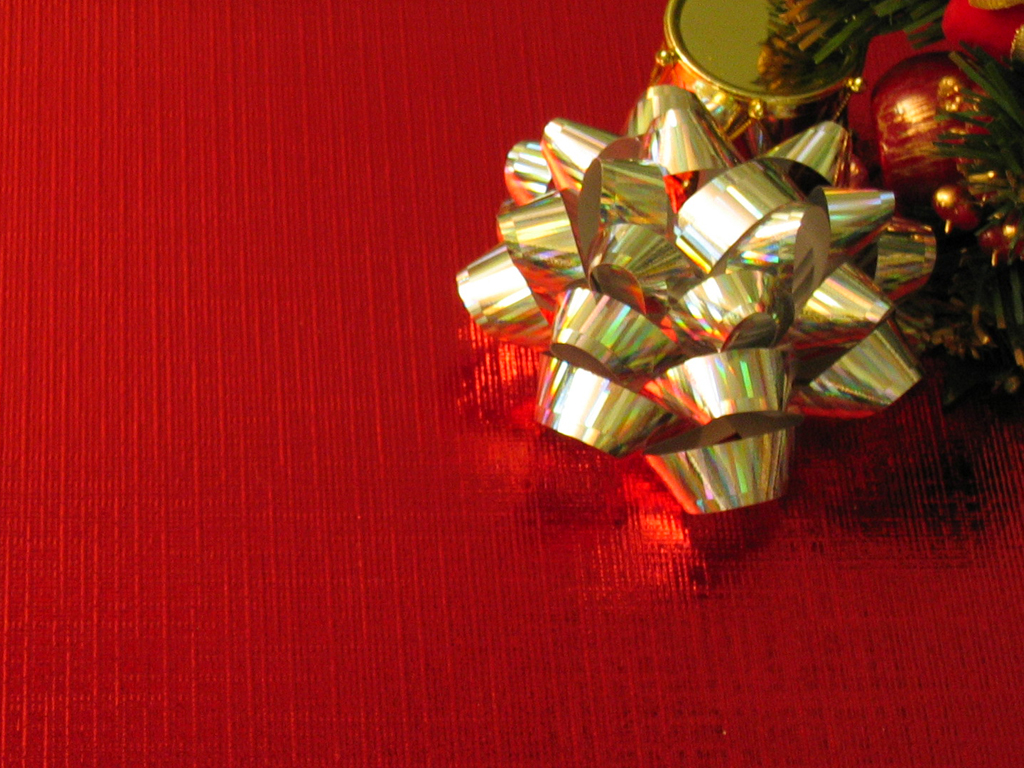 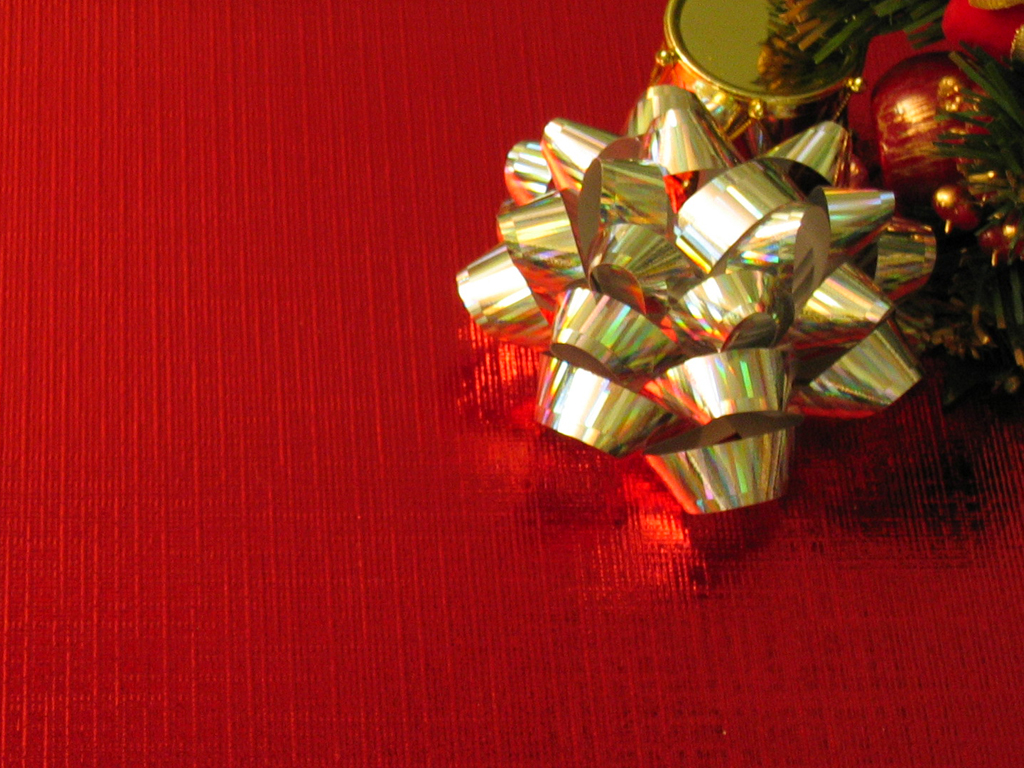 CONCLUSION
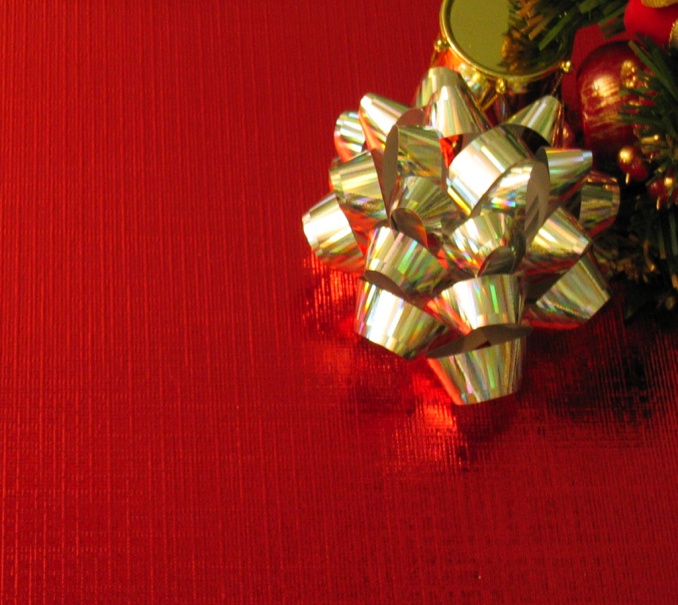 ThreeGifts
Seek
Go-after
Pursue
Long for
Get emotional about

His PRESENCE
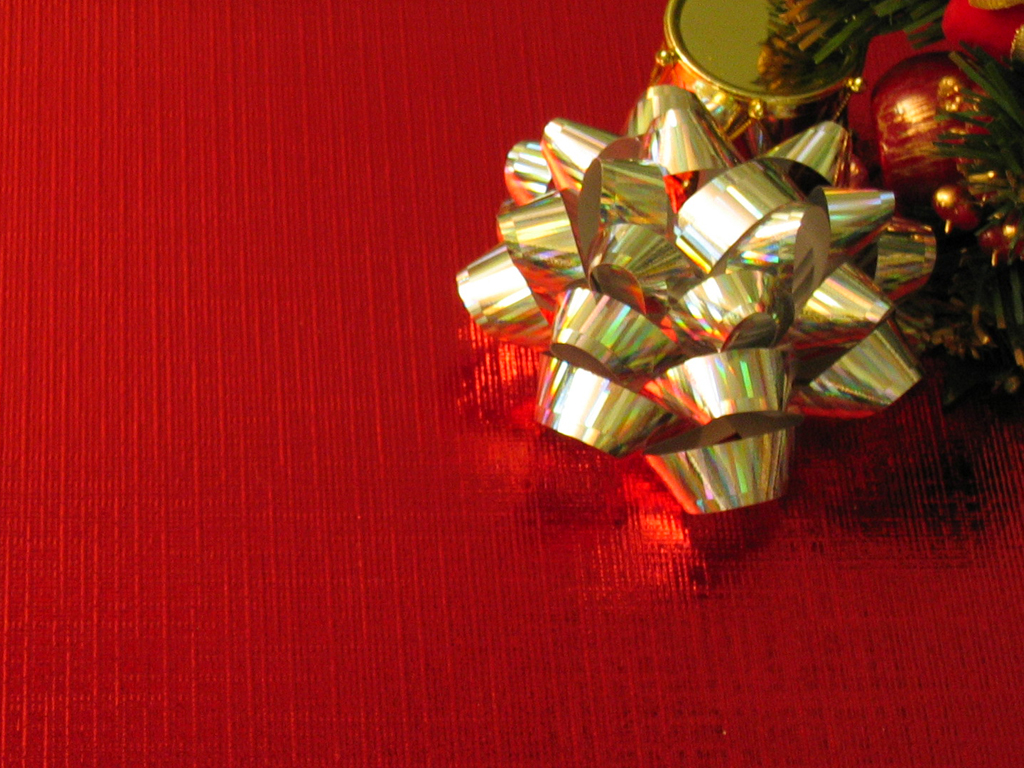 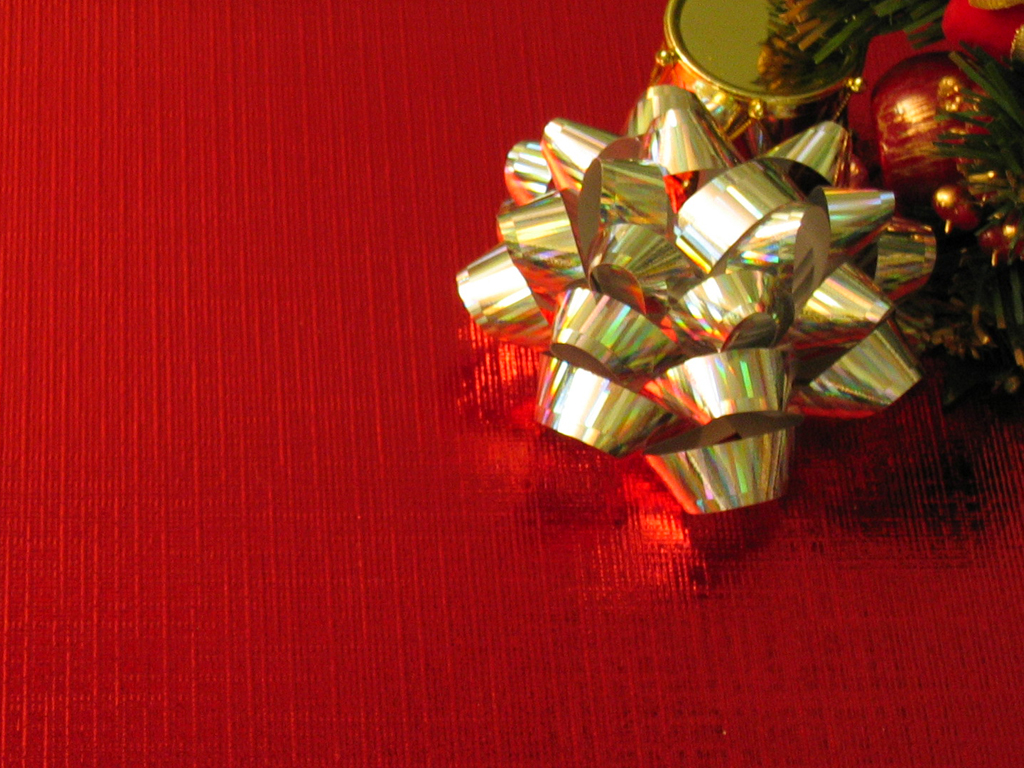 CONCLUSION